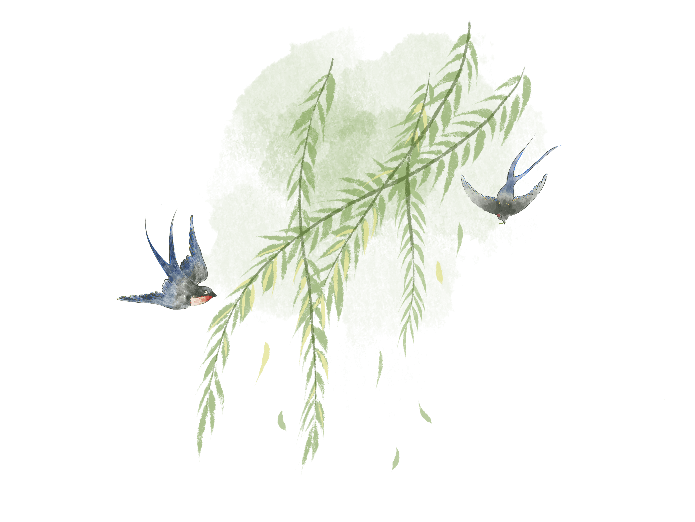 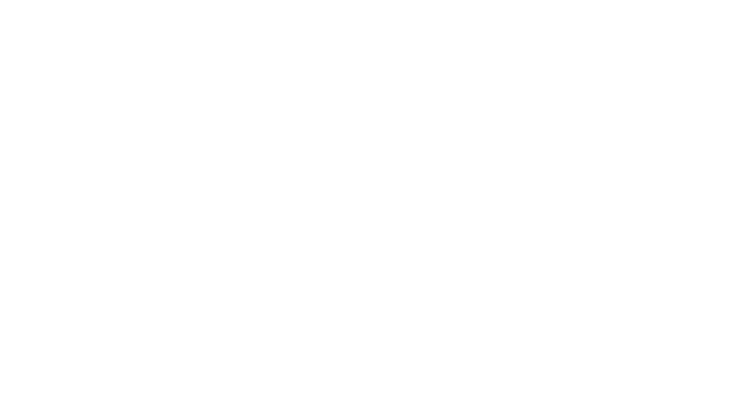 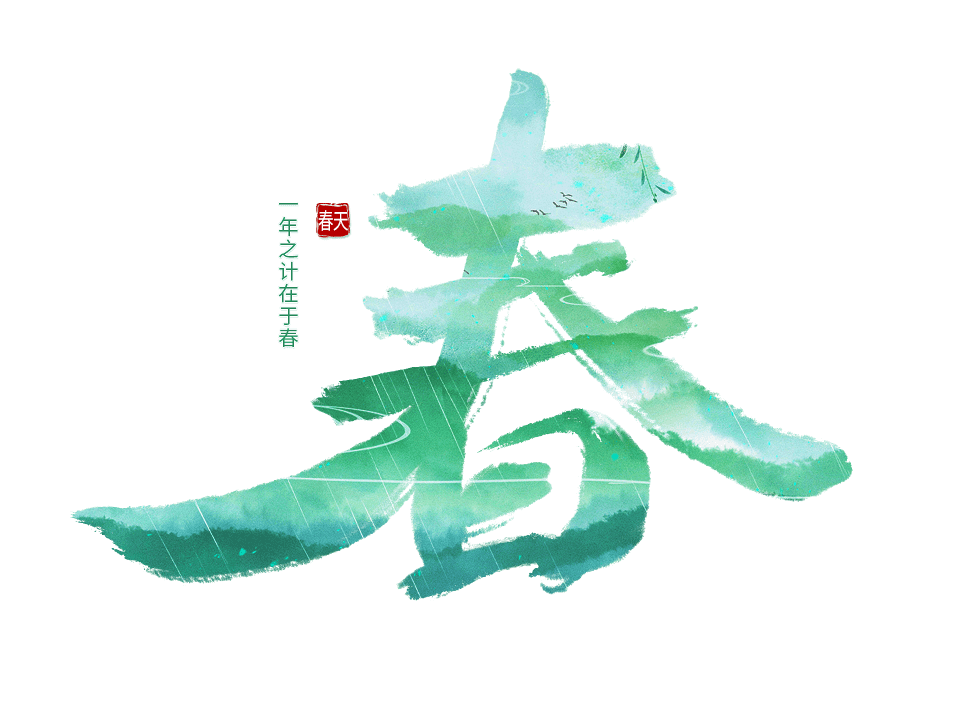 春天来了
大地上每个角落
都充满了春天的气息
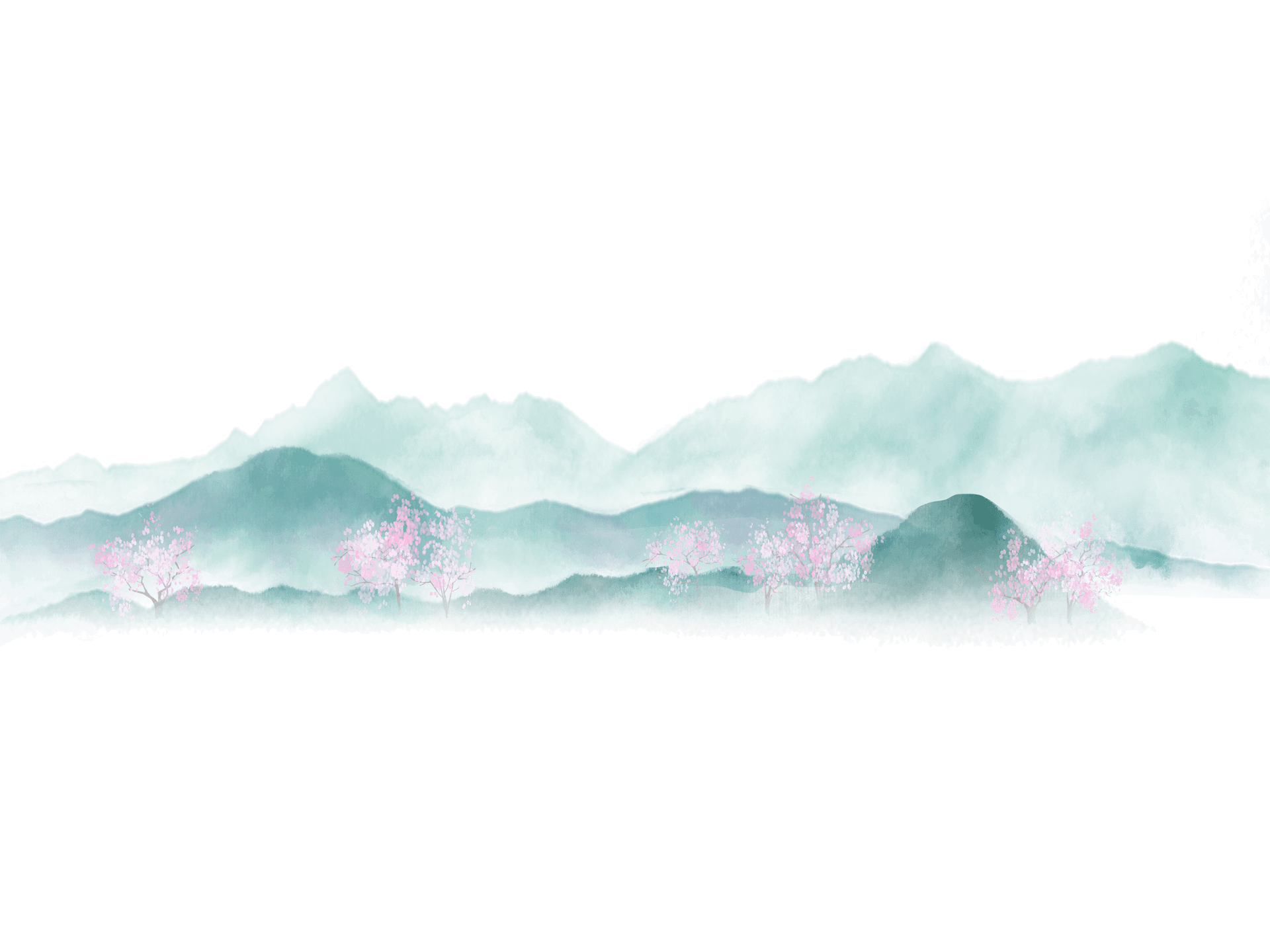 目录
CONTENTS
https://www.ypppt.com/
壹
贰
叁
肆
添加标题标题内容
添加标题标题内容
添加标题标题内容
添加标题标题内容
此处添加文字内容此处
此处添加文字内容
此处添加文字内容此处
此处添加文字内容
此处添加文字内容此处
此处添加文字内容
此处添加文字内容此处
此处添加文字内容
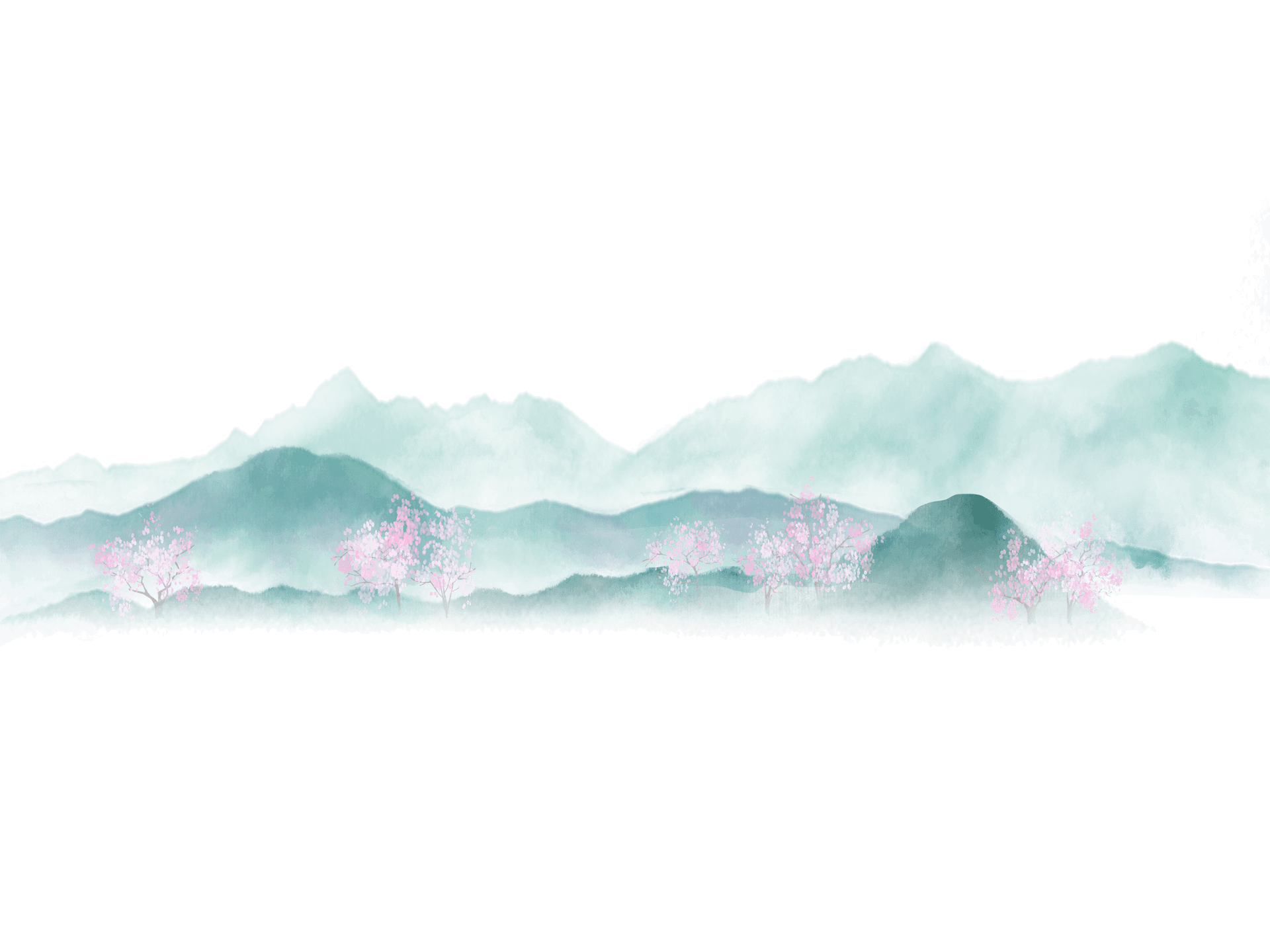 壹
壹
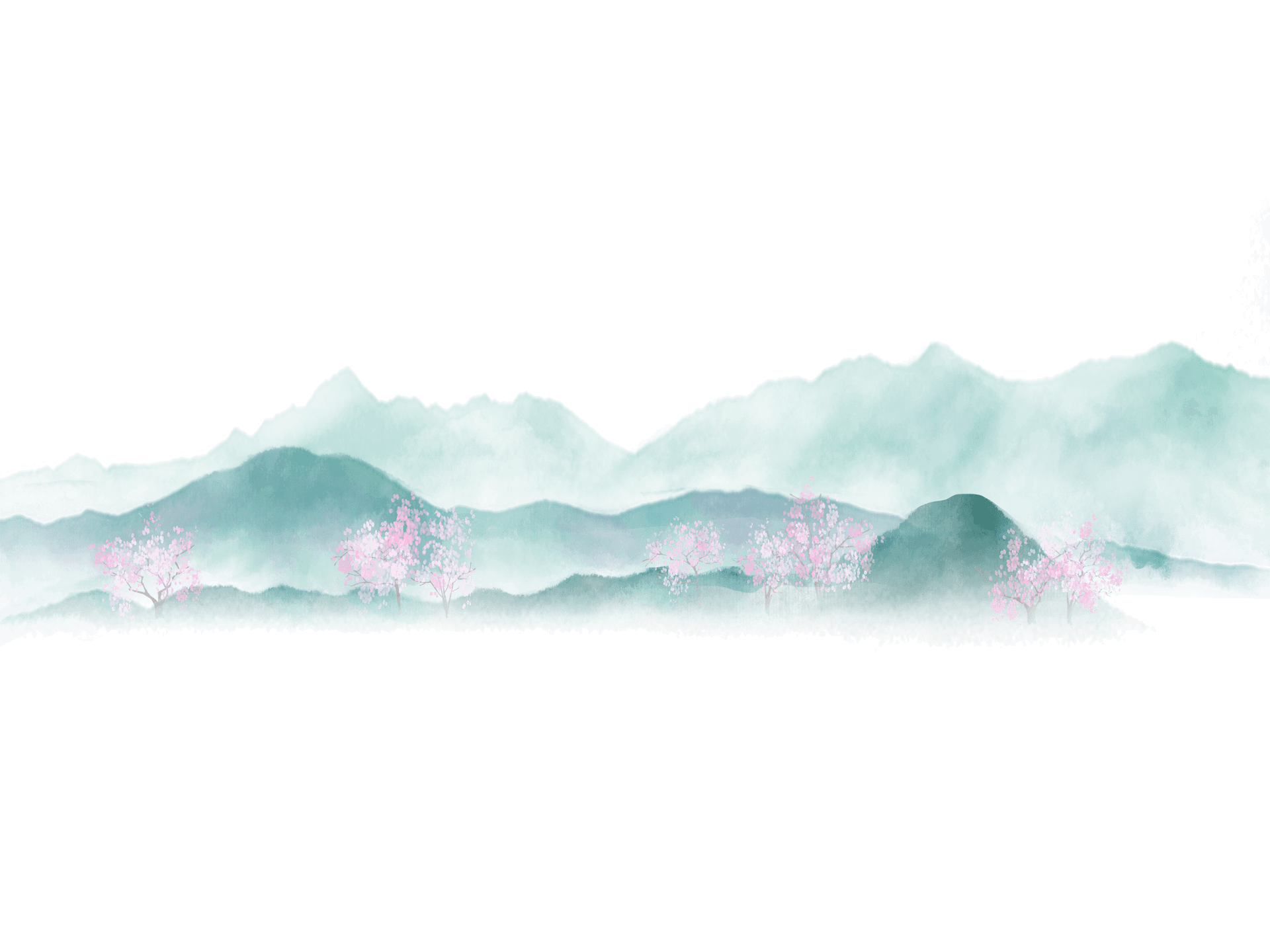 点击添加标题
此处添加副标题或说明文字
输入你的标题
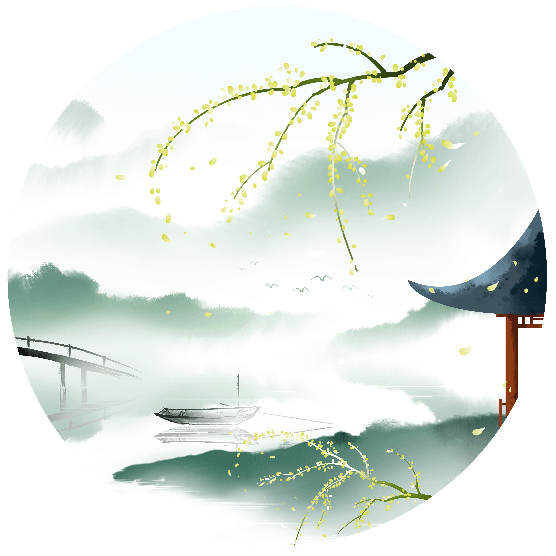 输入你的标题
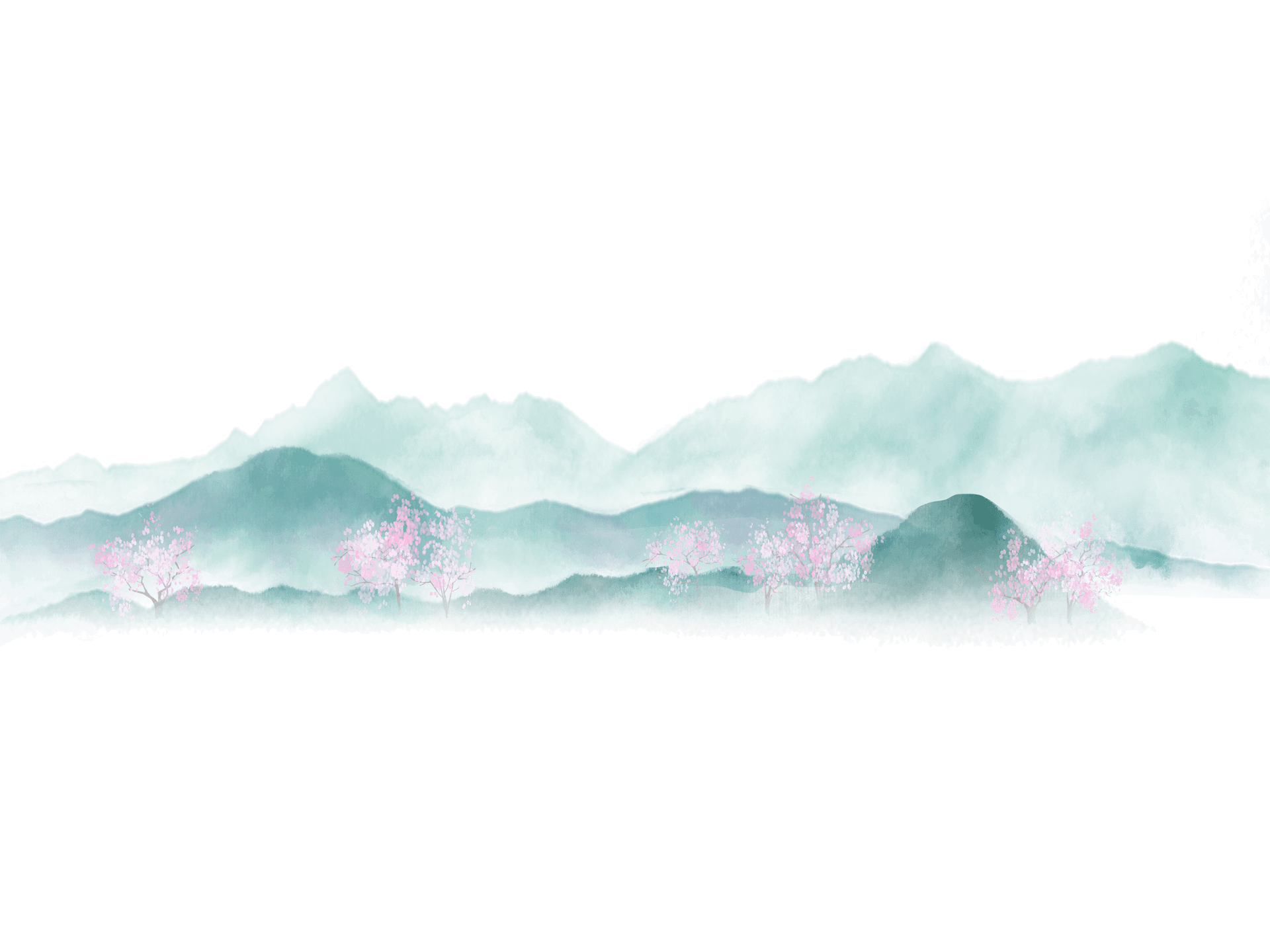 在这里输入你需要的文本内容在这里输入你需要的文本内容在这里输入你需要的文本内容在这里输入你需要的文本内容在这里输入你需要的文本内容在这里输入你需要的文本内容在这里输入你需要的文本内容在这里输入你需要的文本内容
输入你的标题
输入你的标题
输入你的标题
输入你的标题
在这里输入你需要的文本内容在这里输入你需要的文本内容在这里输入你需要的文本内容在这里输入你需要的文本内容
在这里输入你需要的文本内容在这里输入你需要的文本内容在这里输入你需要的文本内容在这里输入你需要的文本内容
在这里输入你需要的文本内容在这里输入你需要的文本内容在这里输入你需要的文本内容在这里输入你需要的文本内容
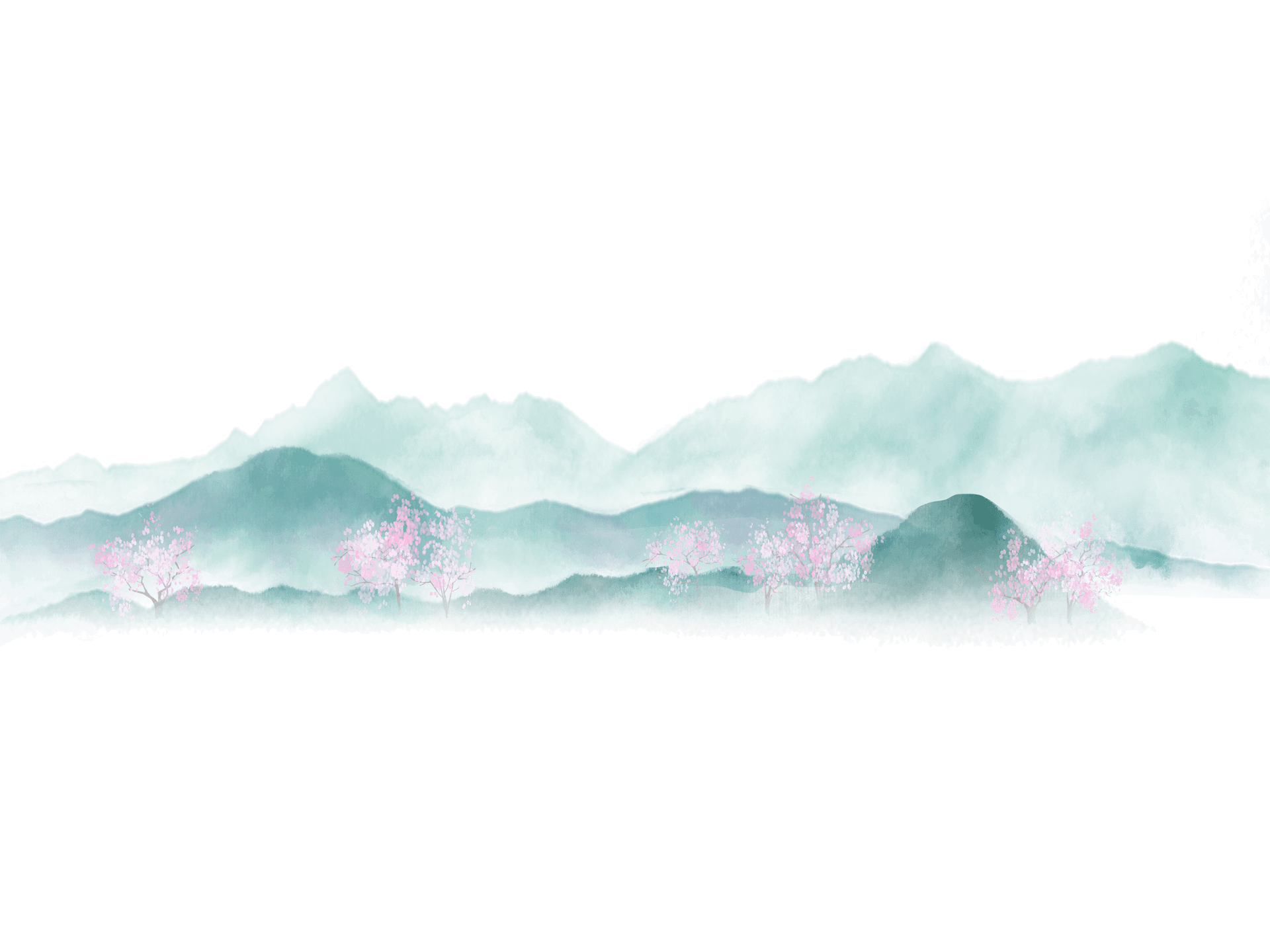 输入你的标题
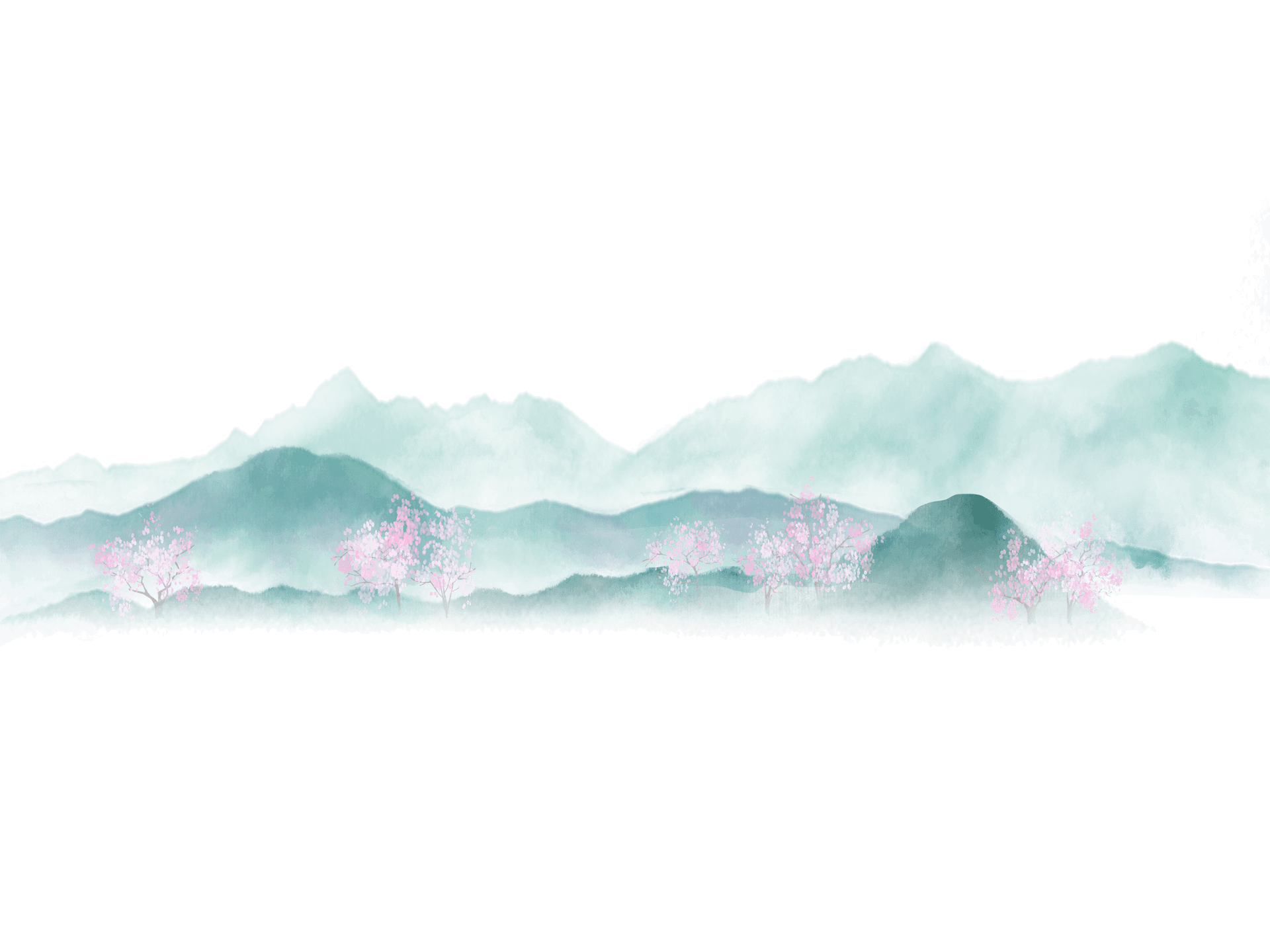 单击此处输入标题
单击此处输入标题
单击此处输入标题
单击此处输入标题
点击此处更换文本点击此处更换文本点击此处更换文本
点击此处更换文本点击此处更换文本点击此处更换文本
点击此处更换文本点击此处更换文本点击此处更换文本
点击此处更换文本点击此处更换文本点击此处更换文本
输入你的标题
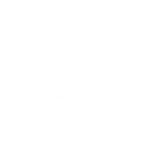 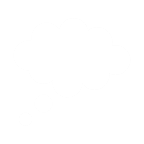 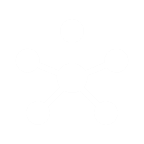 单击此处输入标题
单击此处输入标题
点击此处更换文本点击此处更换文本点击此处更换文本
点击此处更换文本点击此处更换文本点击此处更换文本
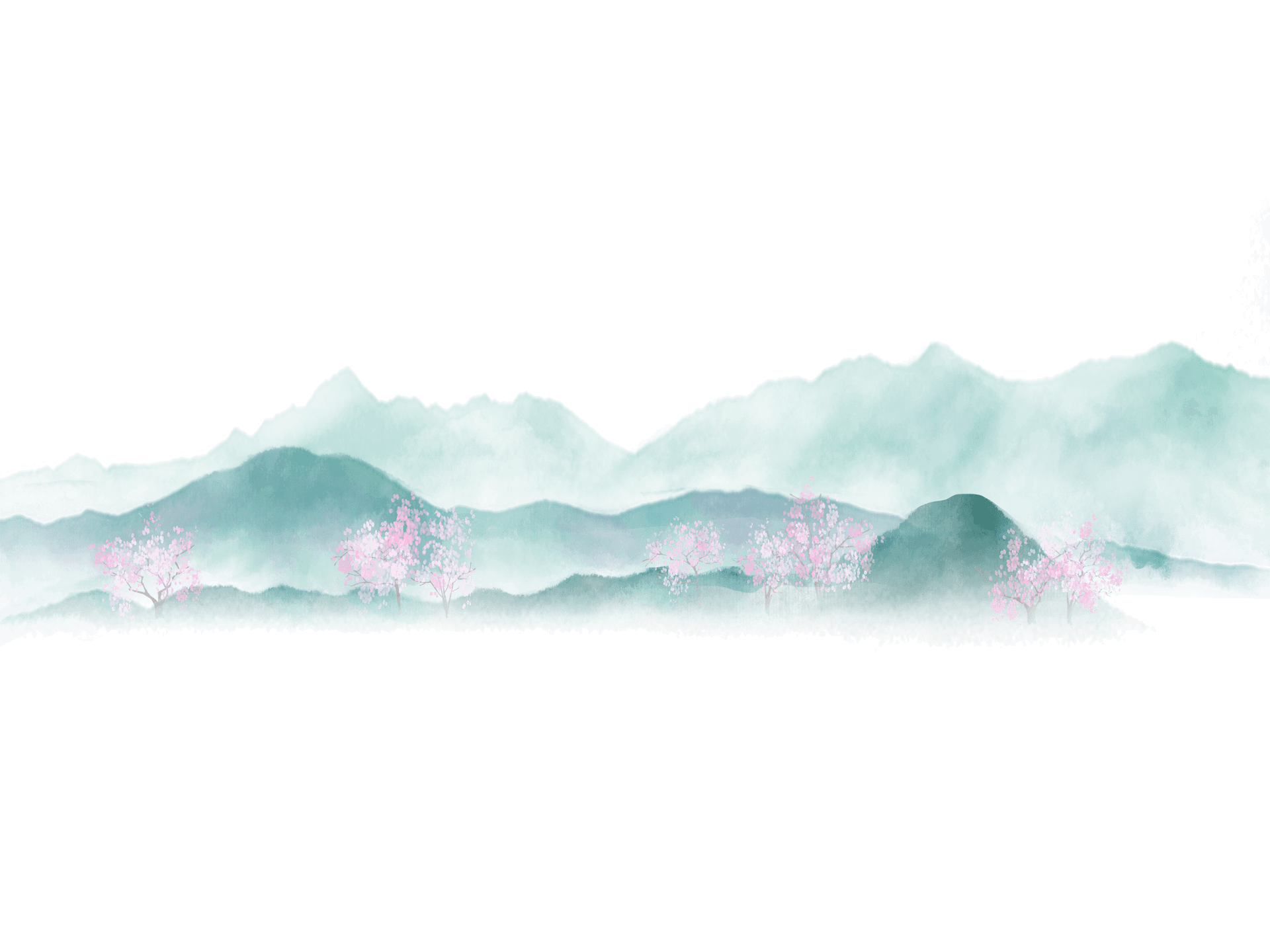 单击此处输入标题
单击此处输入标题
点击此处更换文本点击此处更换文本点击此处更换文本
点击此处更换文本点击此处更换文本点击此处更换文本
贰
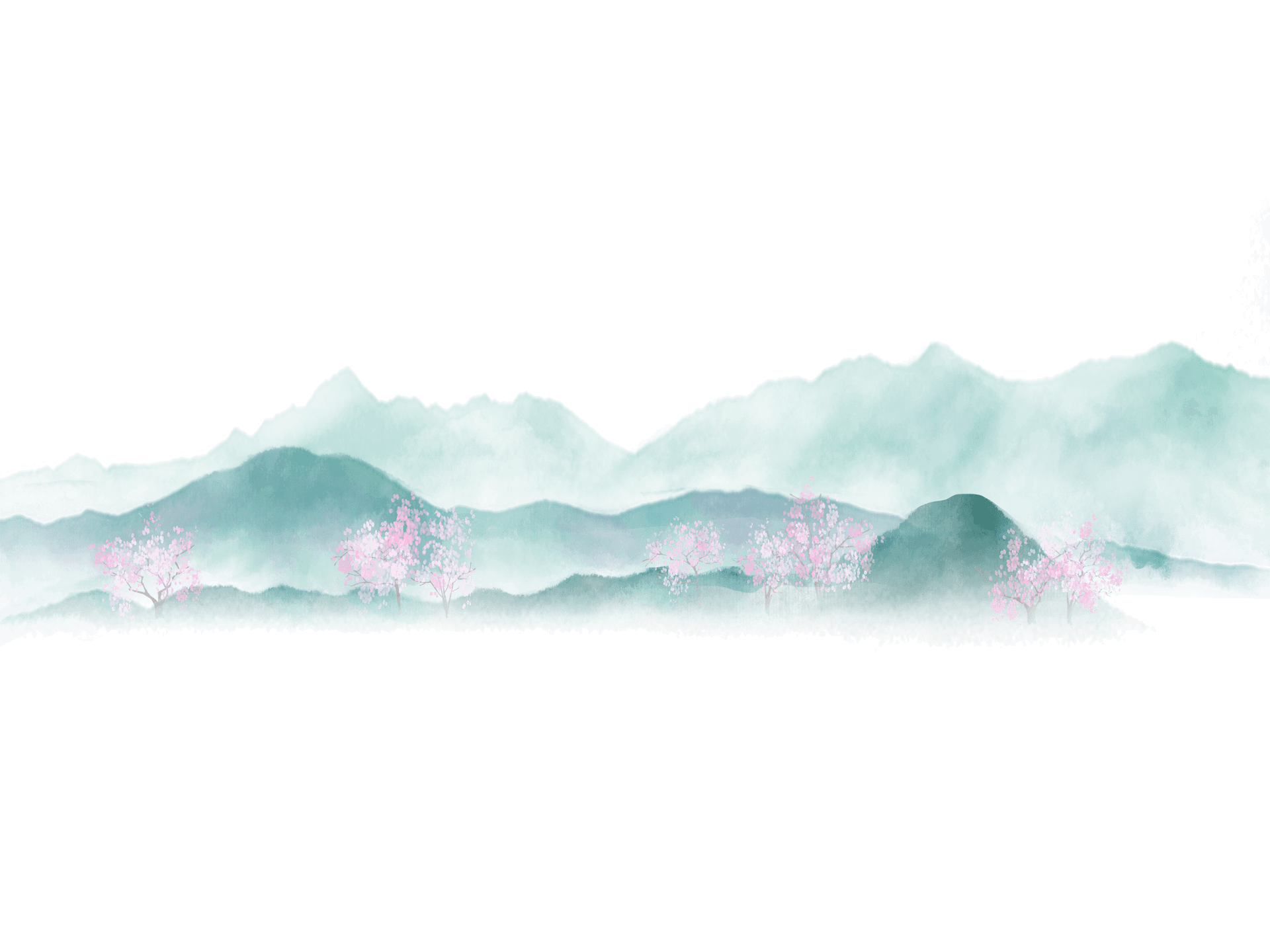 点击添加标题
此处添加副标题或说明文字
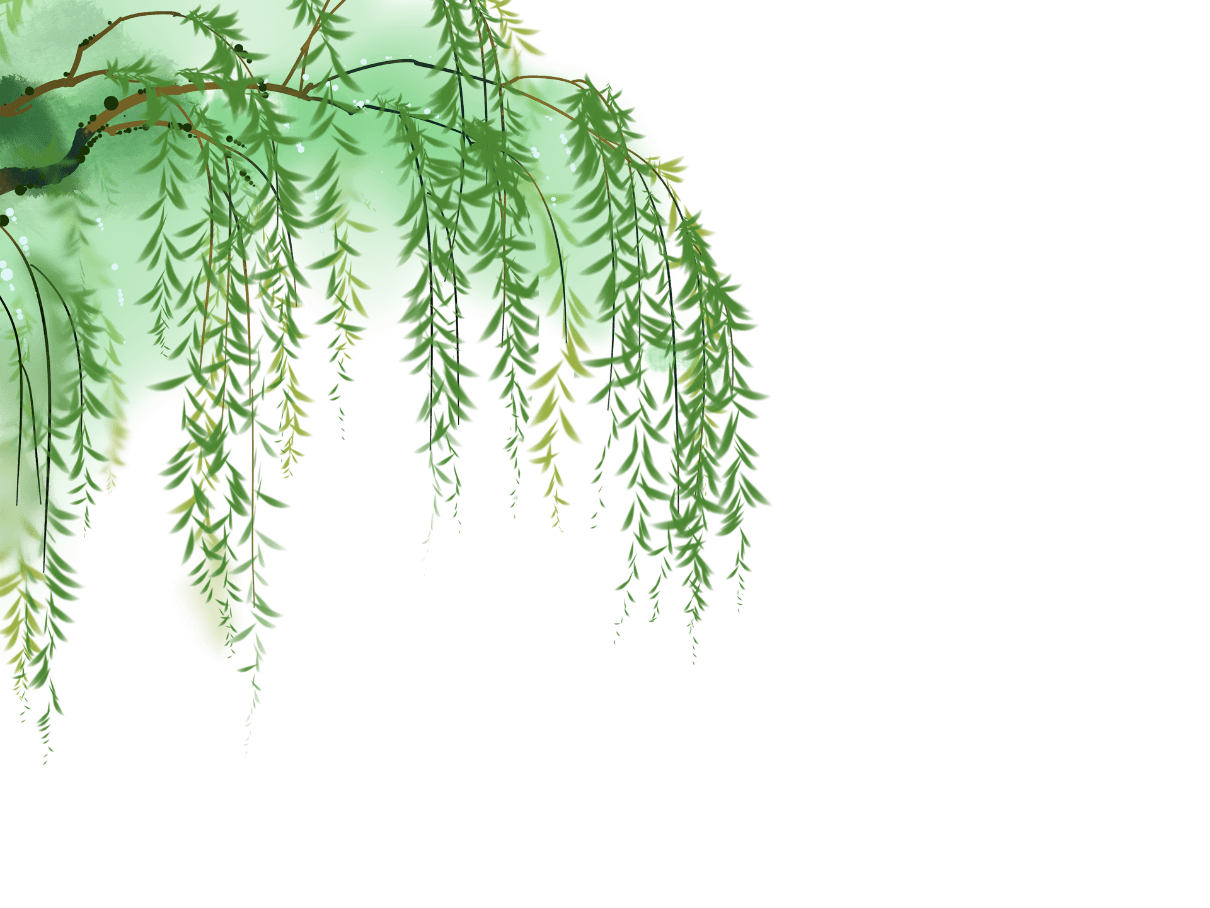 输入你的标题
输入你的标题
在这里输入你需要的文本内容在这里输入你需要的文本内容在这里输入你需要的文本内容在这里输入你需要的文本内容在这里输入你需要的文本内容在这里输入你需要的文本内容
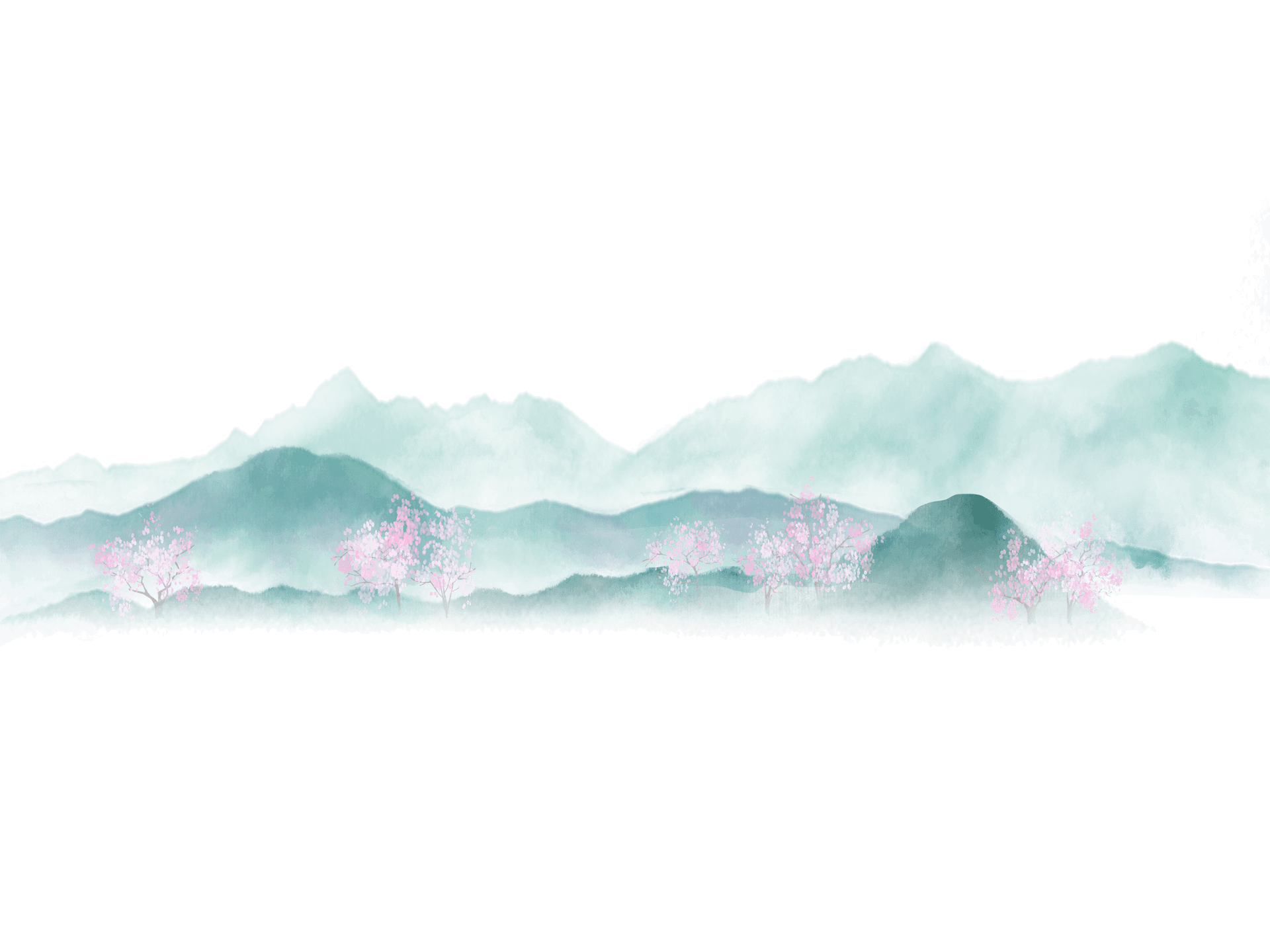 在这里输入你需要的文本内容在这里输入你需要的文本内容在这里输入你需要的文本内容在这里输入你需要的文本内容在这里输入你需要的文本内容在这里输入你需要的文本内容
输入你的标题
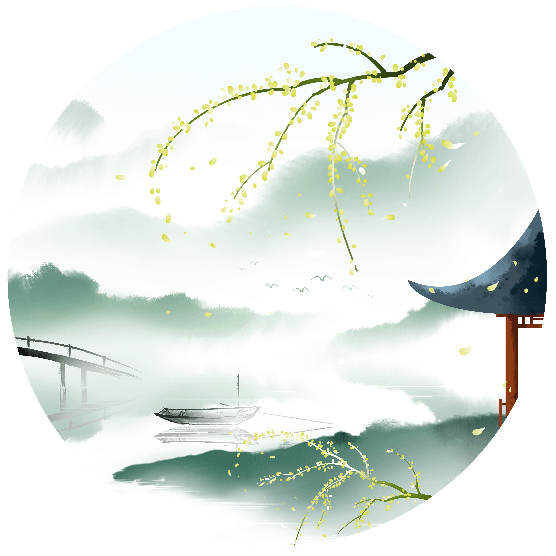 在这里输入你需要的文本内容在这里输入你需要的文本内容在这里输入你需要的文本内容在这里输入你需要的文本内容
在这里输入你需要的文本内容在这里输入你需要的文本内容在这里输入你需要的文本内容在这里输入你需要的文本内容
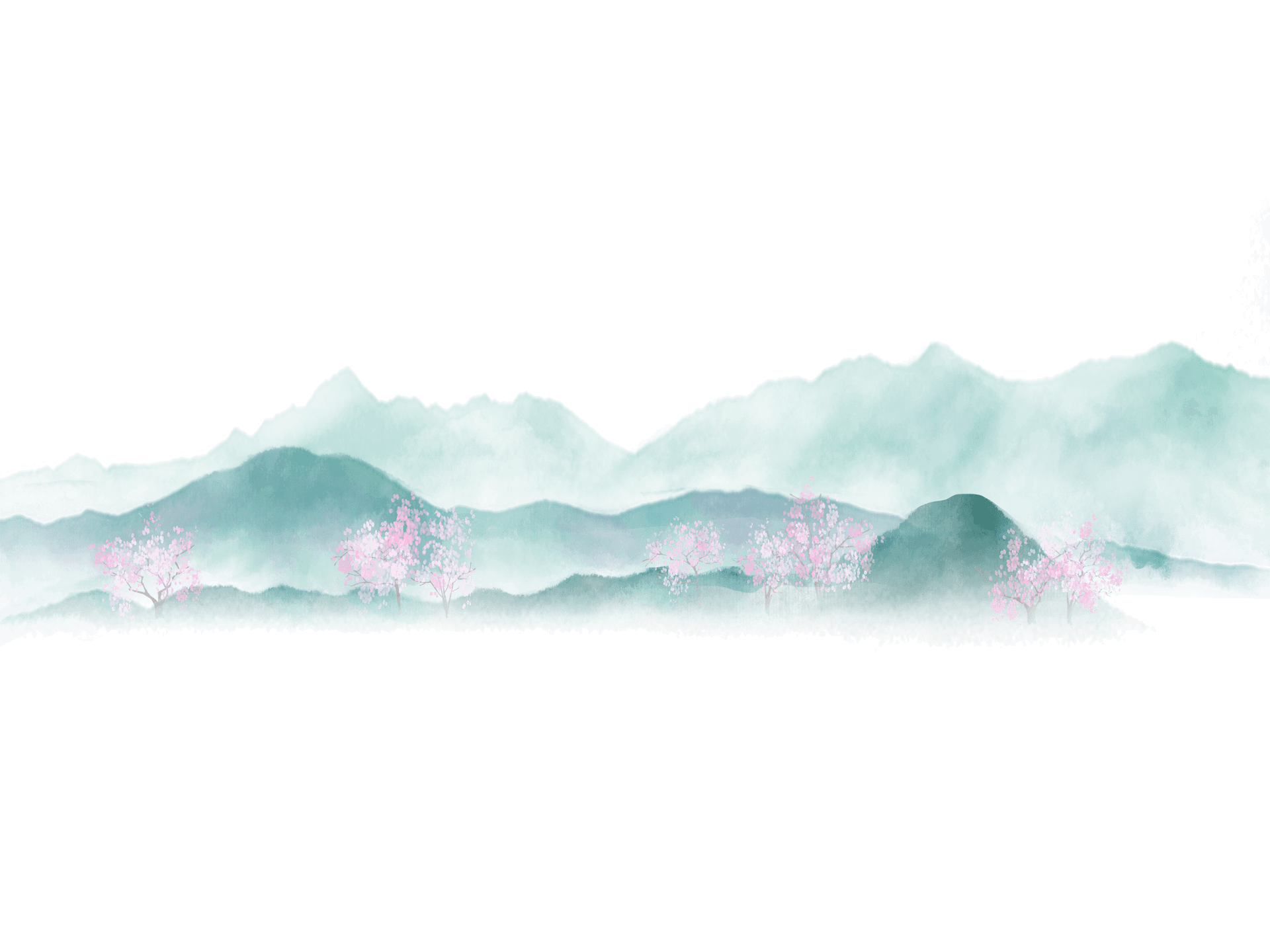 输入你的标题
单击此处输入标题
单击此处输入标题
单击此处输入标题
点击此处更换文本点击此处更换文本点击此处更换文本点击此处更换文本点击此处更换文本
点击此处更换文本点击此处更换文本点击此处更换文本点击此处更换文本点击此处更换文本
点击此处更换文本点击此处更换文本点击此处更换文本点击此处更换文本点击此处更换文本
点击此处更换文本点击此处更换文本点击此处更换文本点击此处更换文本点击此处更换文本
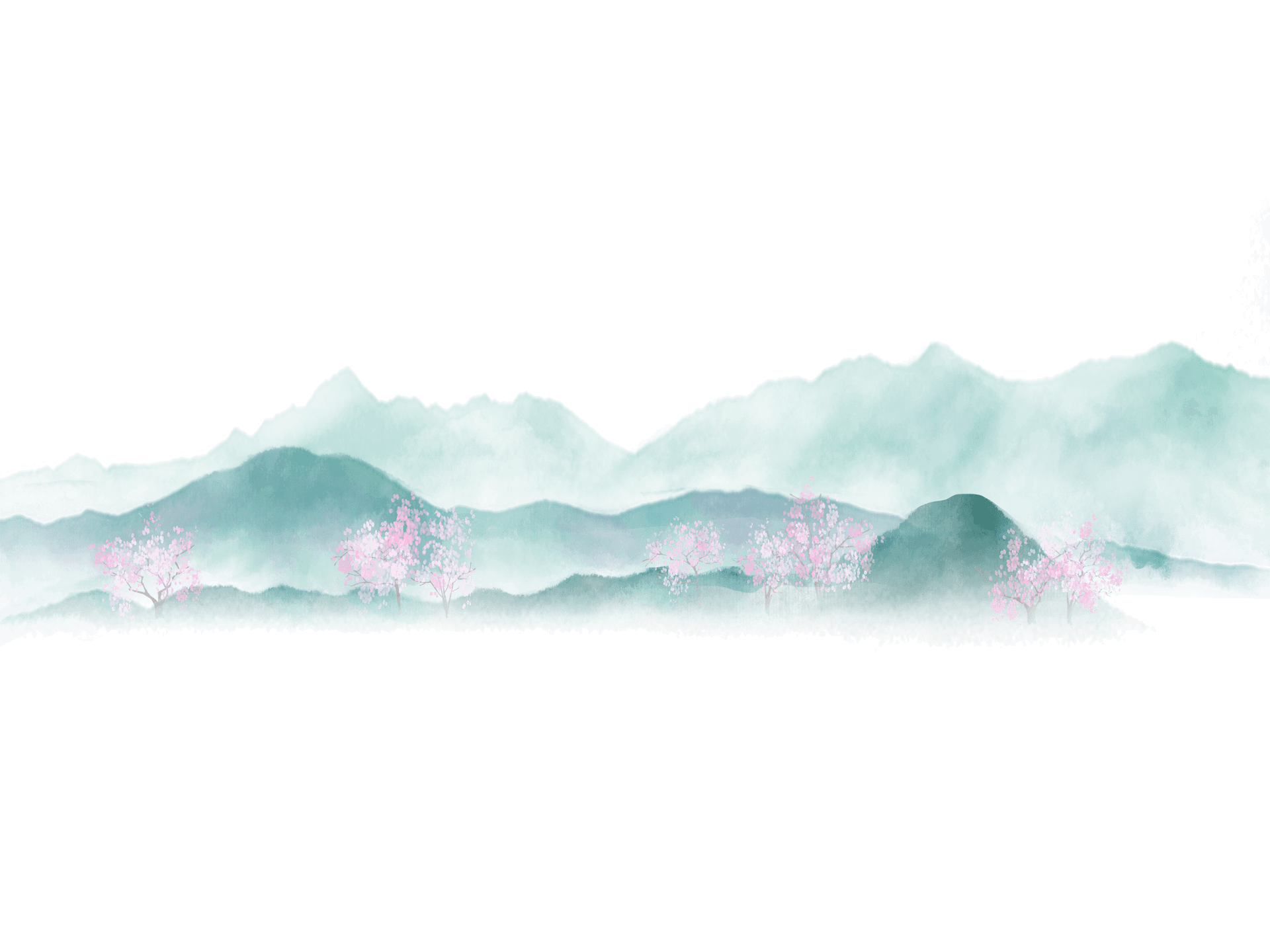 点击此处更换文本点击此处更换文本点击此处更换文本点击此处更换文本点击此处更换文本点击此处更换文本点击此处更换文本点击此处更换文本点击此处更换文本点击此处更换文本点击此处更换文本点击此处更换文本
输入你的标题
单击此处输入标题
点击此处更换文本点击此处更换文本点击此处更换文本点击此处更换文本点击此处更换文本点击此处更换文本
单击此处输入标题
点击此处更换文本点击此处更换文本点击此处更换文本点击此处更换文本点击此处更换文本点击此处更换文本
2
1
4
3
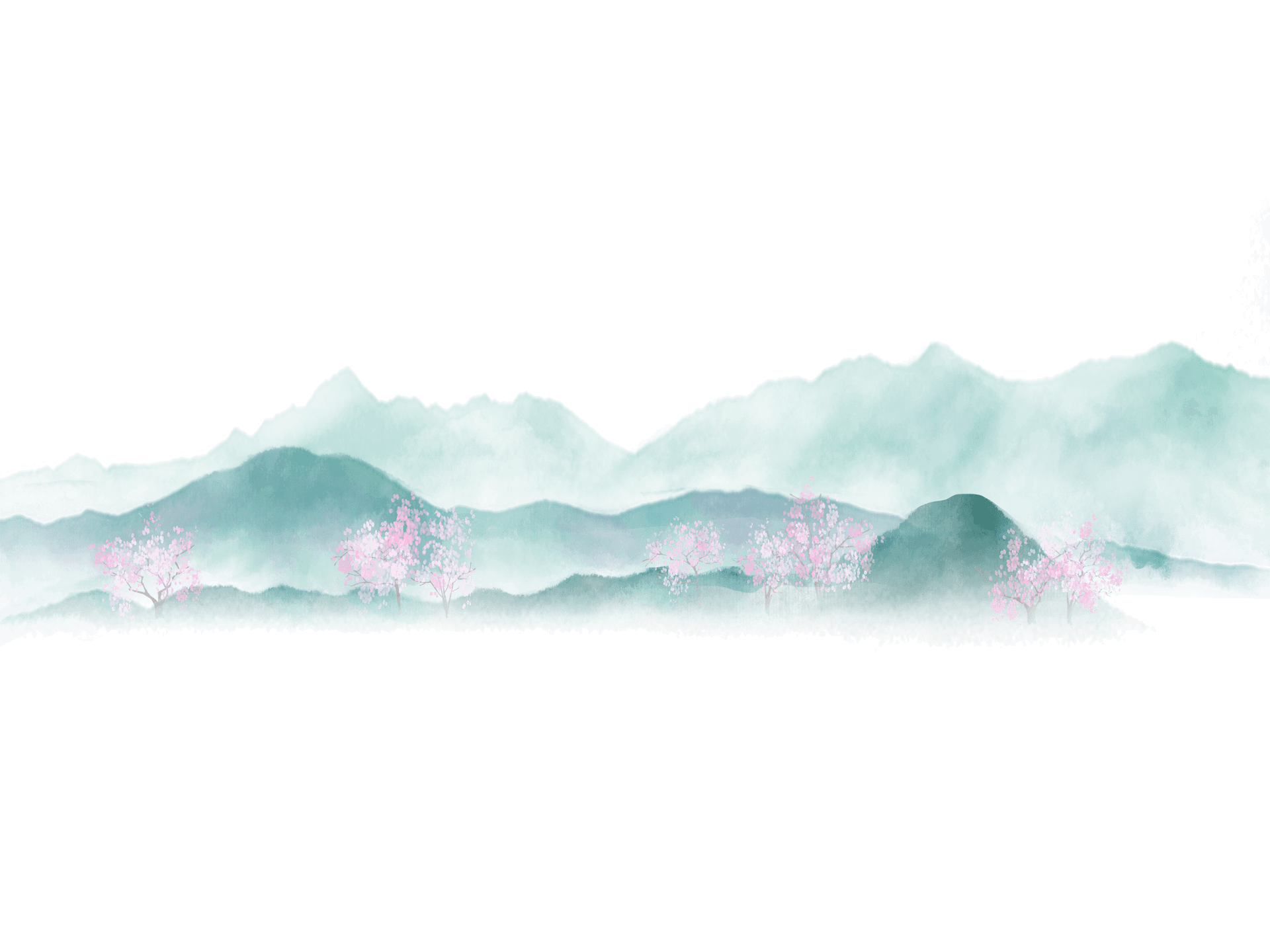 单击此处输入标题
点击此处更换文本点击此处更换文本点击此处更换文本点击此处更换文本点击此处更换文本点击此处更换文本
单击此处输入标题
点击此处更换文本点击此处更换文本点击此处更换文本点击此处更换文本点击此处更换文本点击此处更换文本
PPT模板 http://www.ypppt.com/moban/
[Speaker Notes: https://www.ypppt.com/]
叁
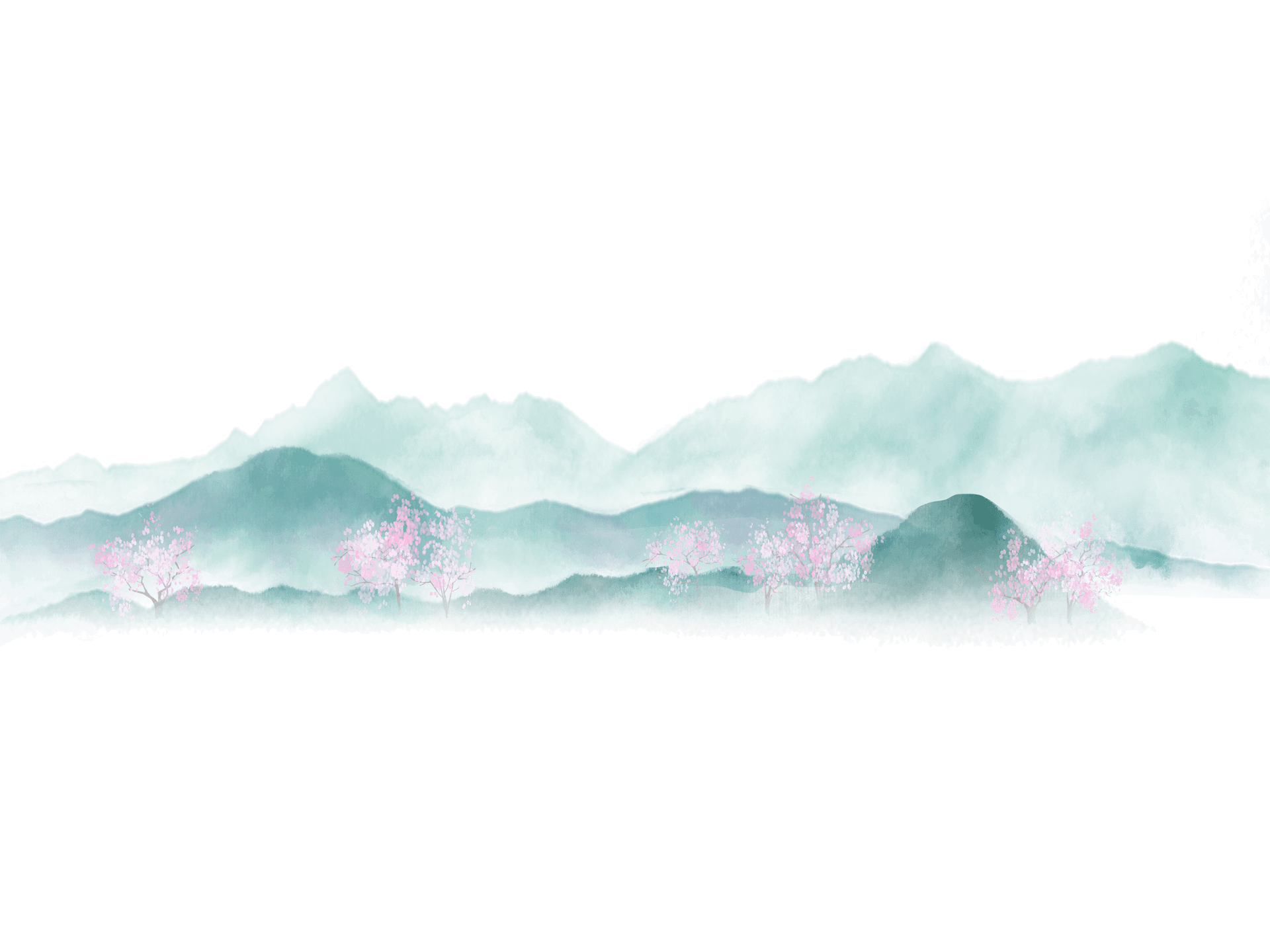 点击添加标题
此处添加副标题或说明文字
输入你的标题
输入你的标题
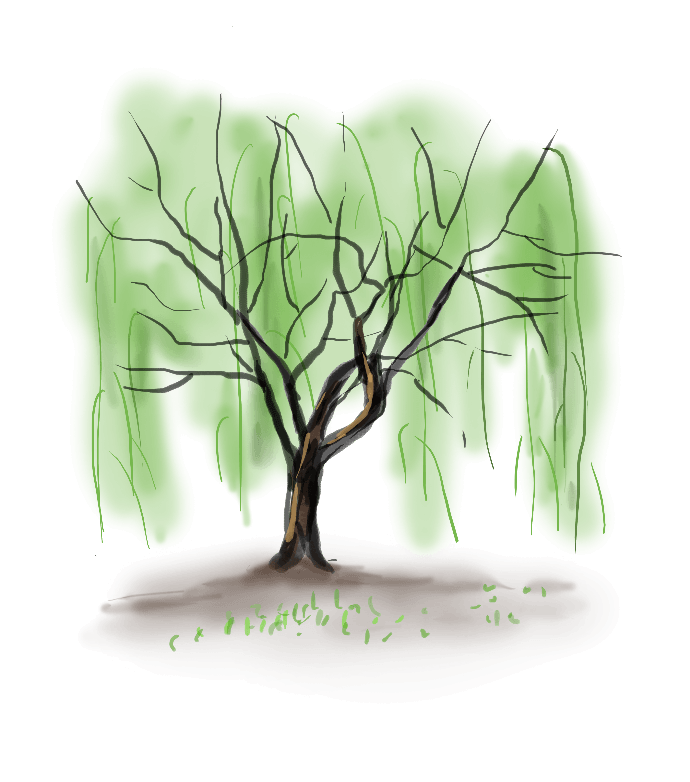 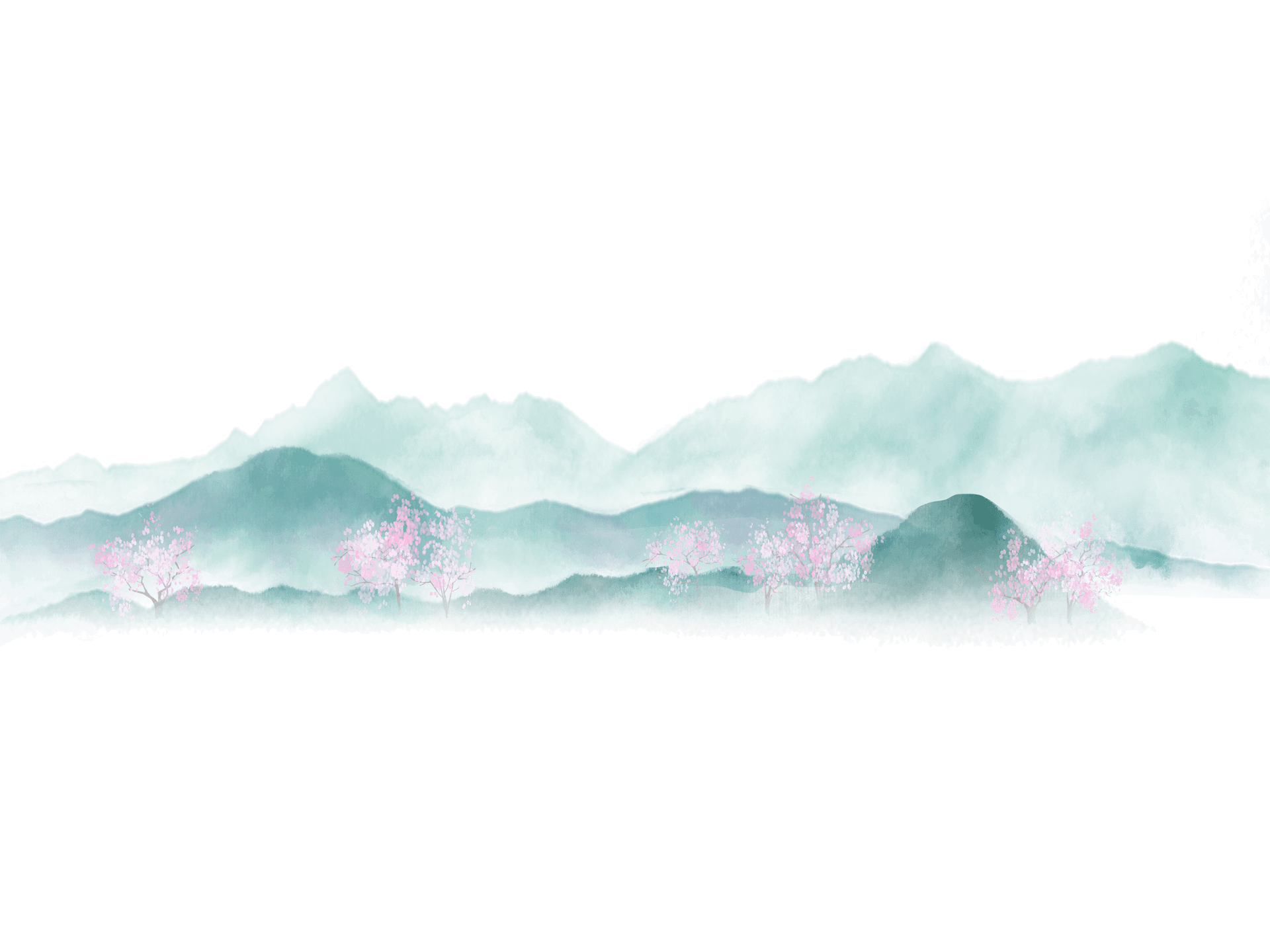 在这里输入你需要的文本内容在这里输入你需要的文本内容在这里输入你需要的文本内容在这里输入你需要的文本内容在这里输入你需要的文本内容在这里输入你需要的文本内容在这里输入你需要的文本内容在这里输入你需要的文本内容
输入你的标题
01
02
03
04
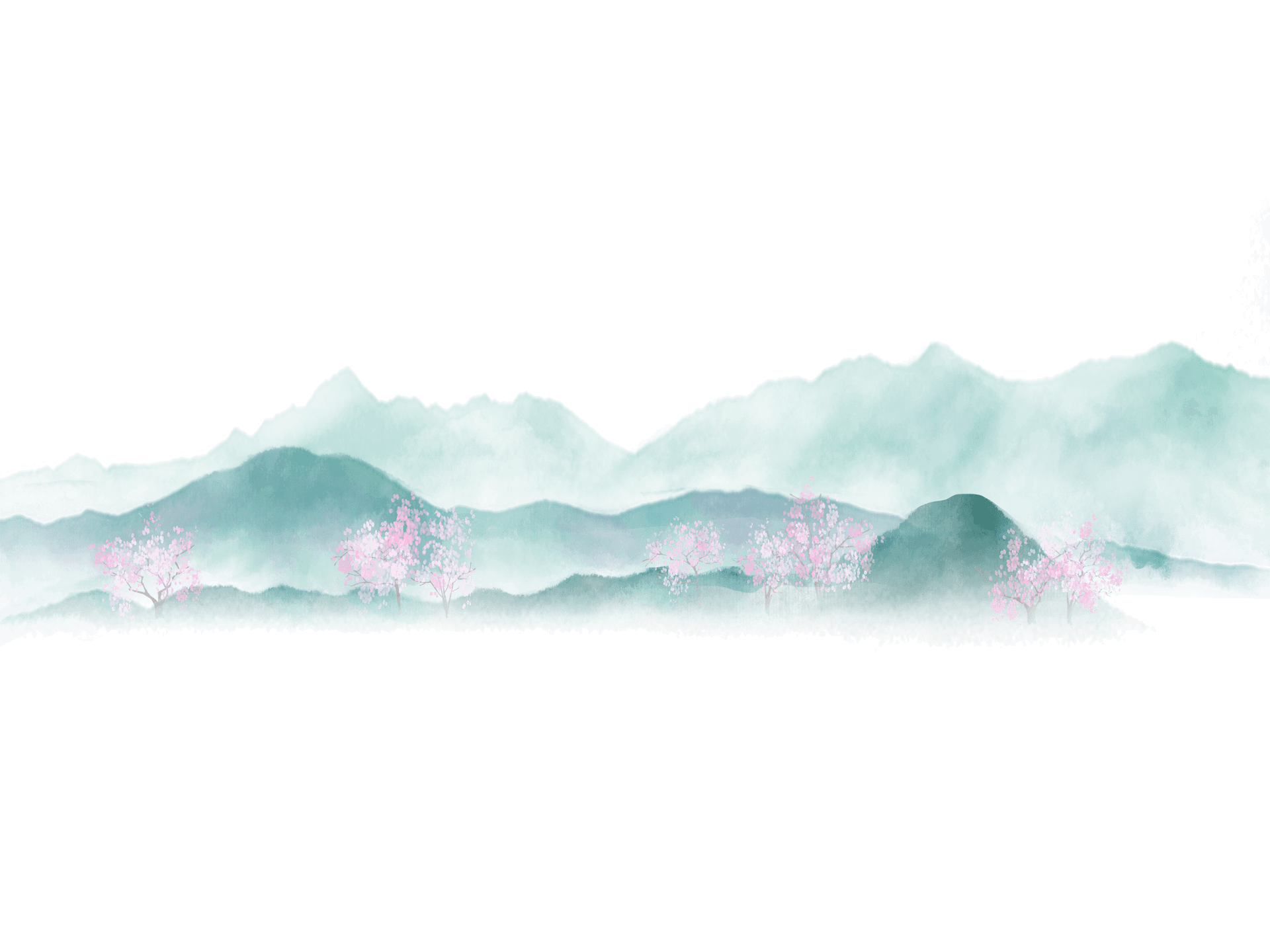 输入你的标题
输入你的标题
输入你的标题
输入你的标题
在这里输入你需要的文本内容在这里输入你需要的文本内容在这里输入你需要的文本内容
在这里输入你需要的文本内容在这里输入你需要的文本内容在这里输入你需要的文本内容
在这里输入你需要的文本内容在这里输入你需要的文本内容在这里输入你需要的文本内容
在这里输入你需要的文本内容在这里输入你需要的文本内容在这里输入你需要的文本内容
输入你的标题
点击此处更换文本点击此处更换文本点击此处更换文本点击此处更换文本点击此处更换文本点击此处更换文本
单击此处输入标题
单击此处输入标题
单击此处输入标题
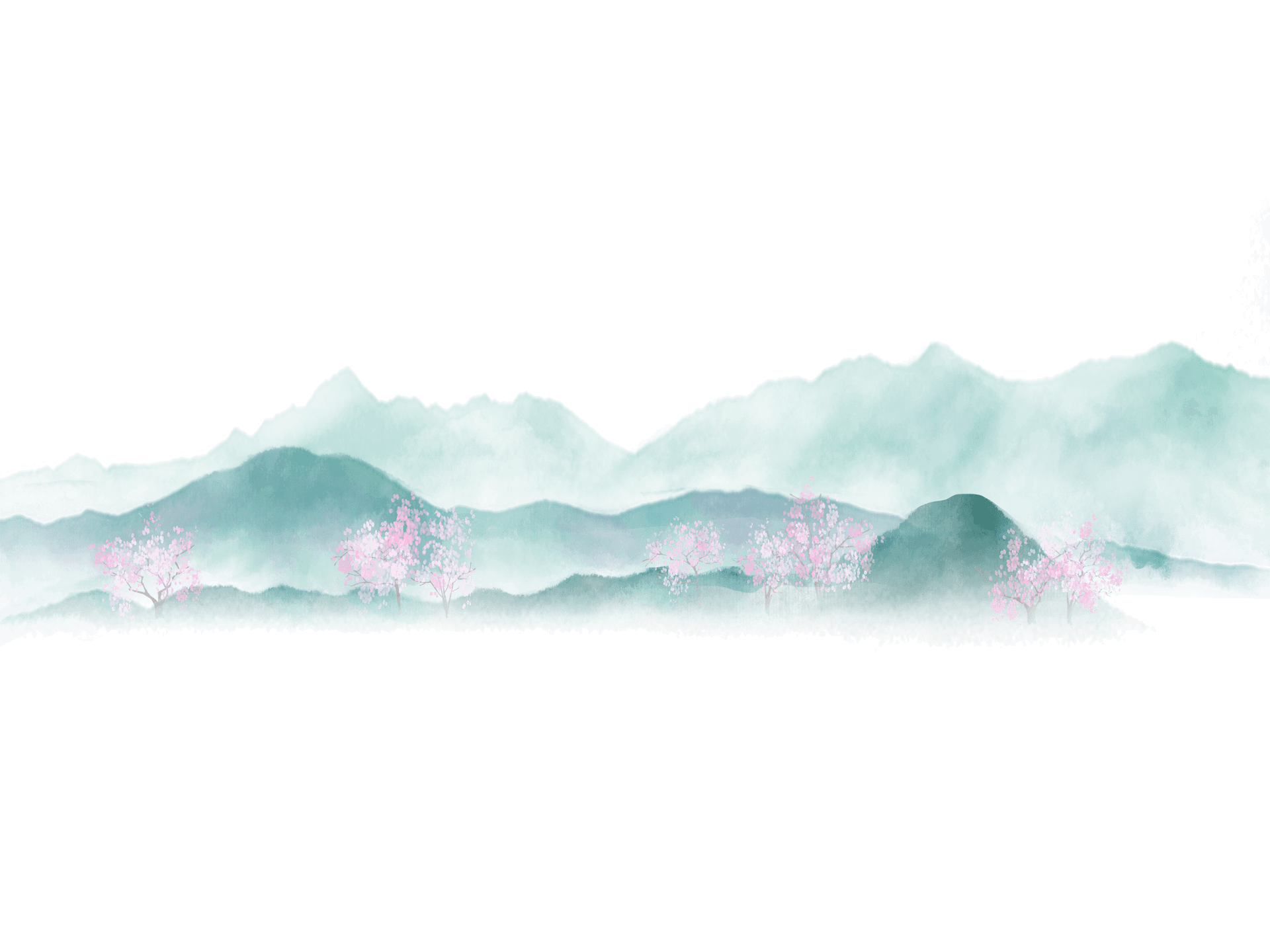 点击此处更换文本点击此处更换文本点击此处更换文本点击此处更换文本点击此处更换文本点击此处更换文本
点击此处更换文本点击此处更换文本点击此处更换文本点击此处更换文本点击此处更换文本点击此处更换文本
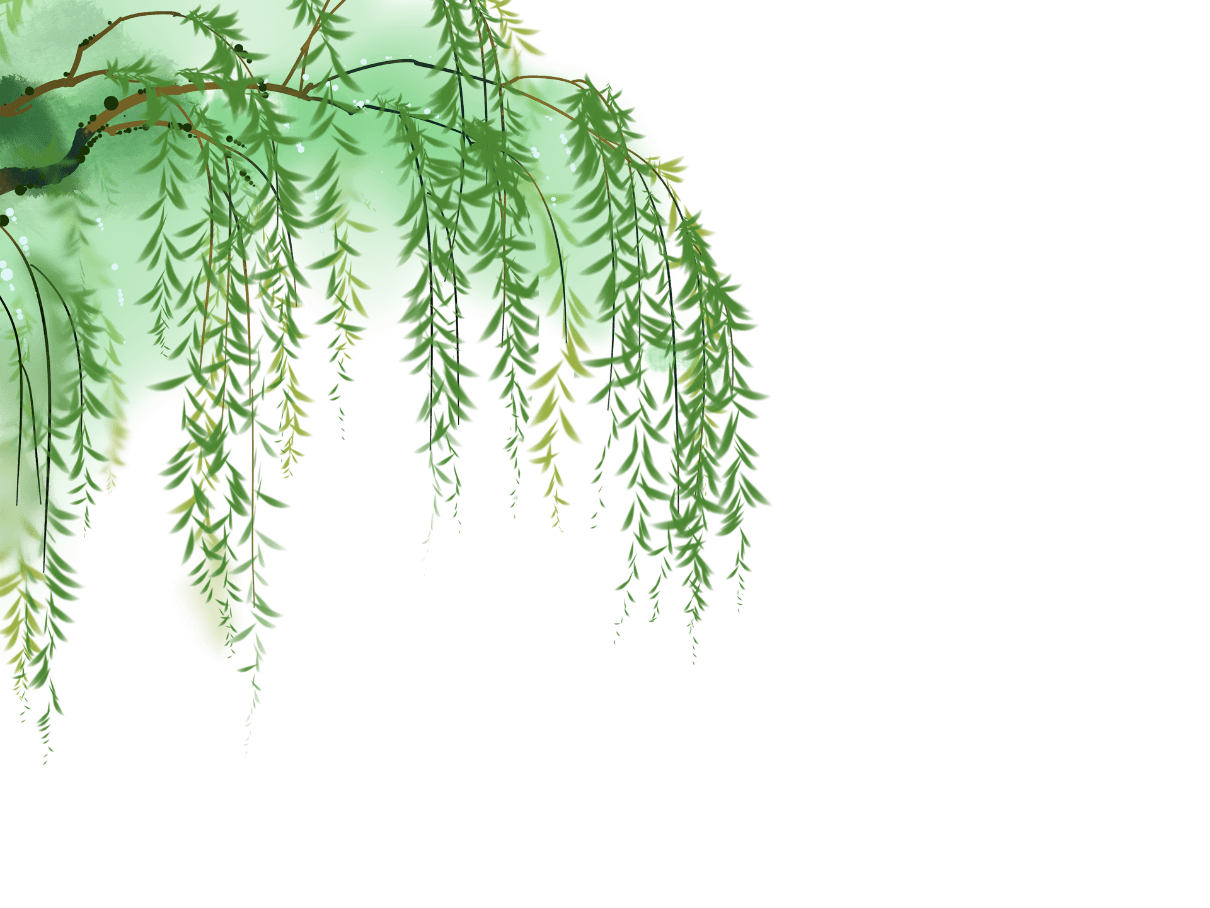 输入你的标题
输入你的标题
输入你的标题
在这里输入你需要的文本内容在这里输入你需要的文本内容在这里输入你需要的文本内容在这里输入你需要的文本内容
在这里输入你需要的文本内容在这里输入你需要的文本内容在这里输入你需要的文本内容在这里输入你需要的文本内容
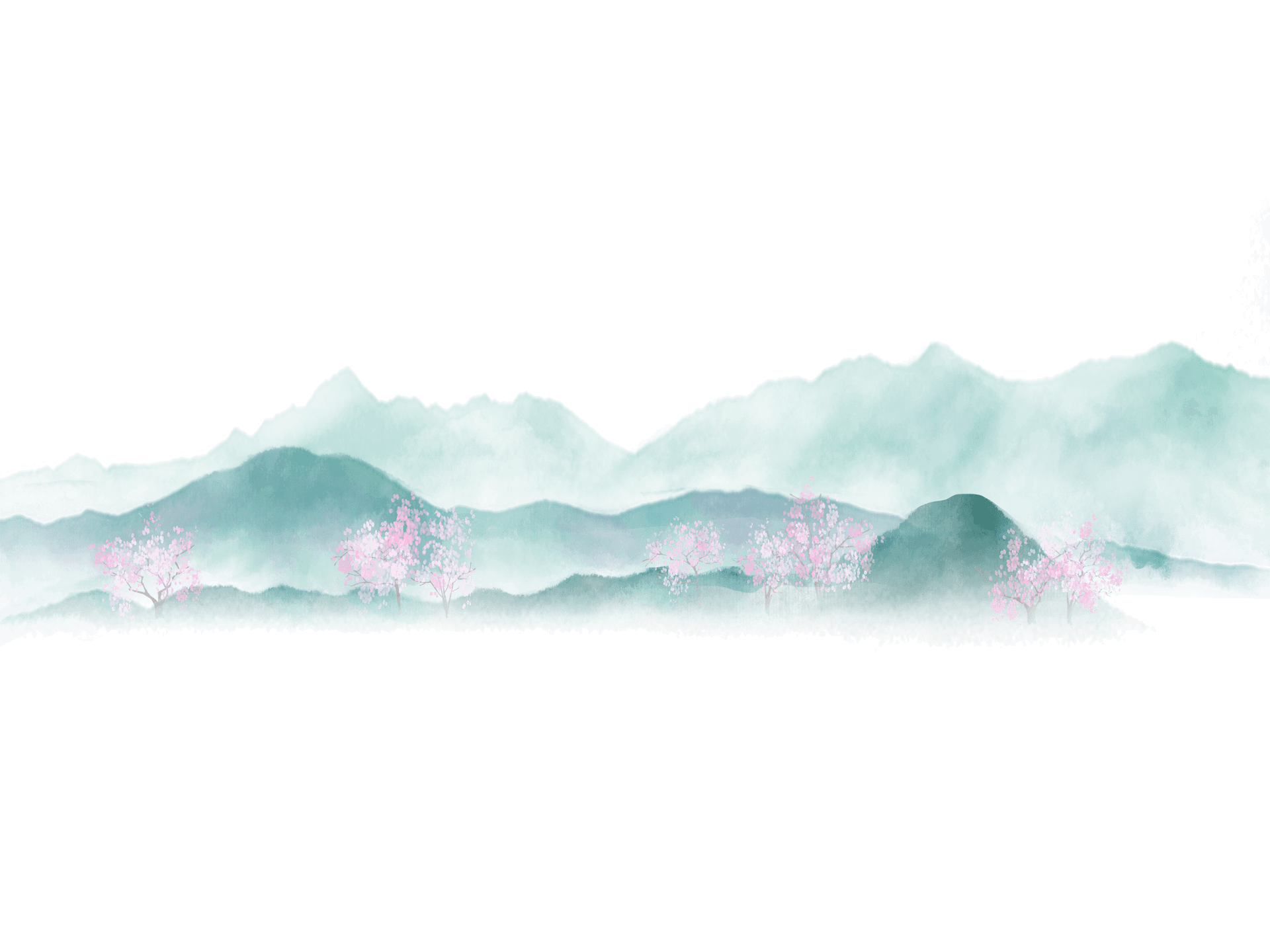 肆
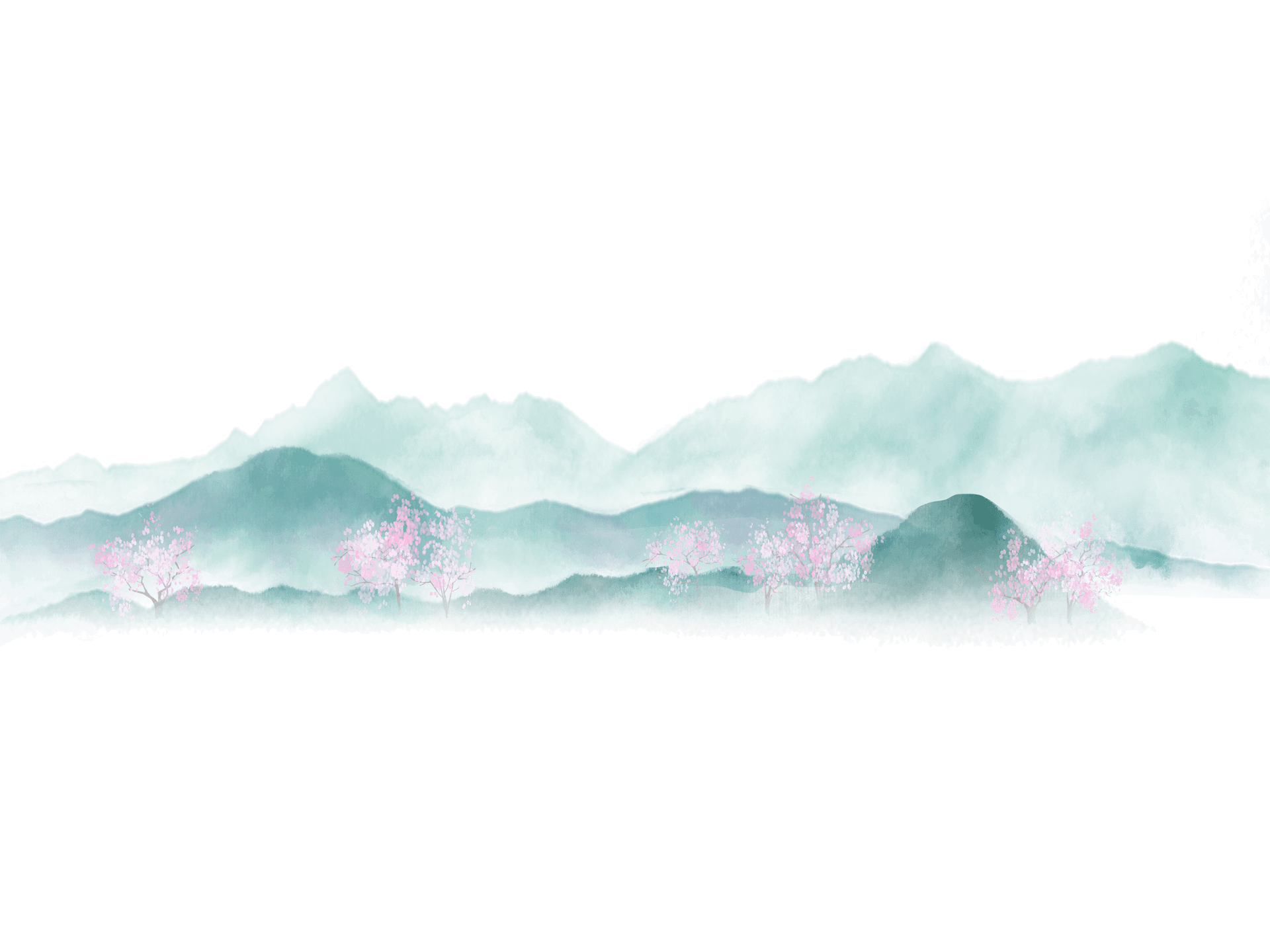 点击添加标题
此处添加副标题或说明文字
输入你的标题
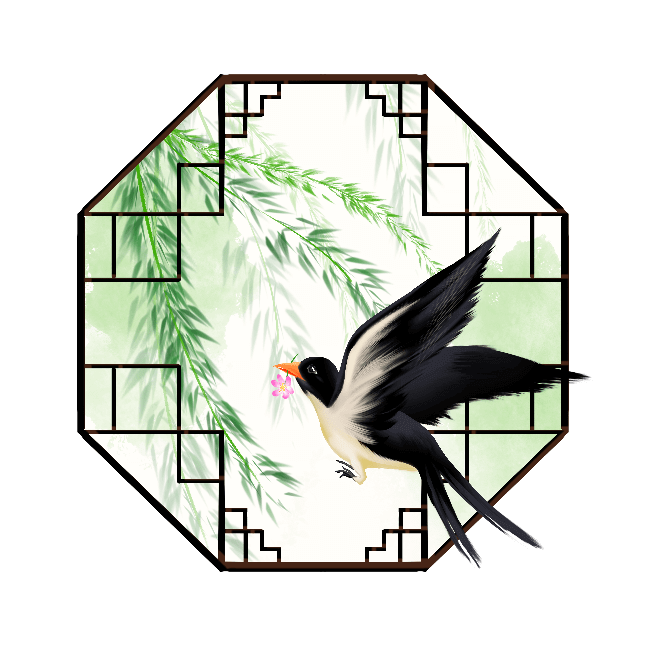 点击添加标题
1
点击添加文字内容，要求添加的文字内容符合PPT的核心思想并且简洁明了。
点击添加标题
2
点击添加文字内容，要求添加的文字内容符合PPT的核心思想并且简洁明了。
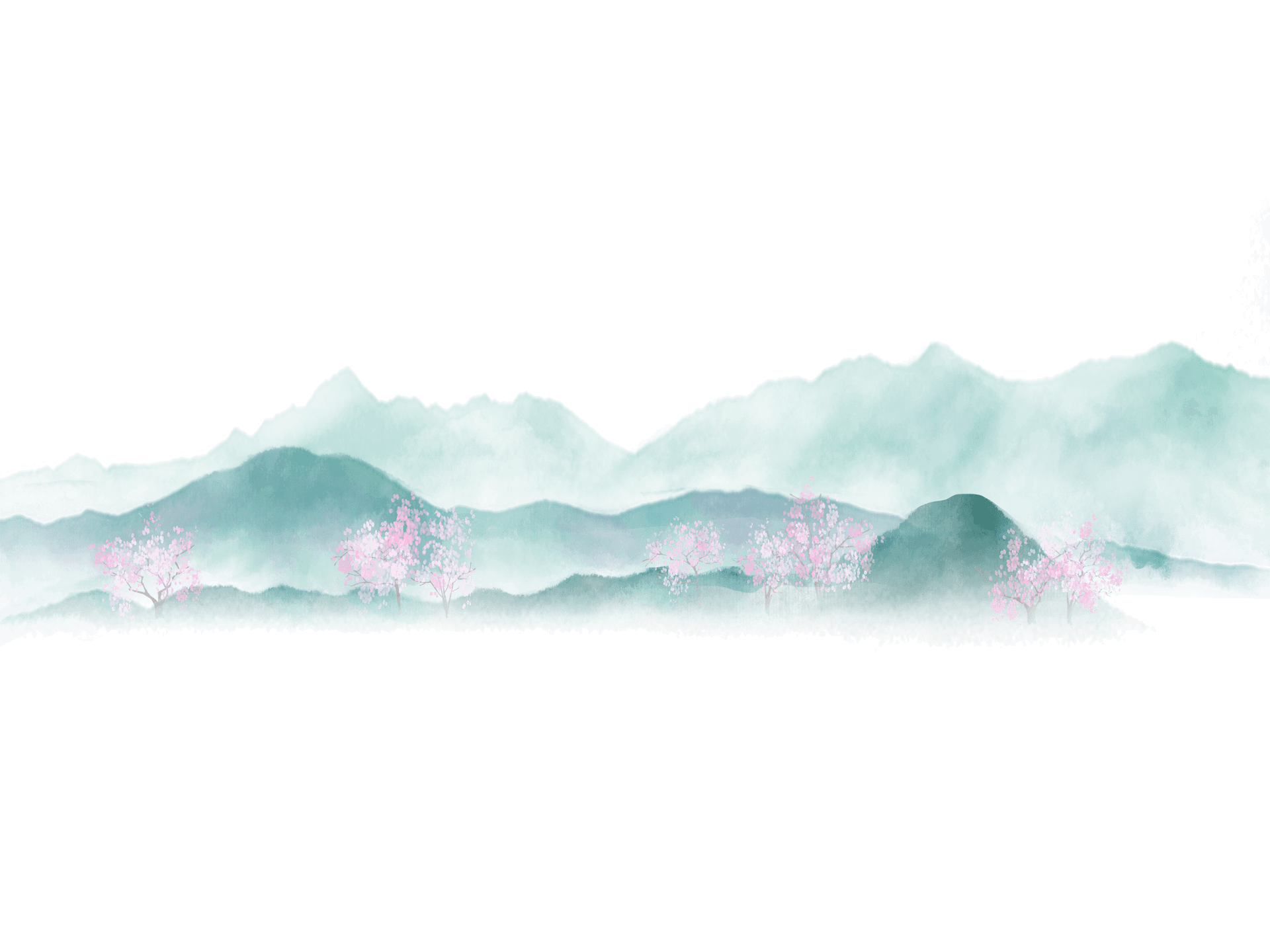 点击添加标题
3
点击添加文字内容，要求添加的文字内容符合PPT的核心思想并且简洁明了。
输入你的标题
1
2
3
点击添加标题
点击添加标题
点击添加标题
在这里输入你需要的文本内容在这里输入你需要的文本内容在这里输入你需要的文本内容在这里输入你需要的文本内容
在这里输入你需要的文本内容在这里输入你需要的文本内容在这里输入你需要的文本内容在这里输入你需要的文本内容
在这里输入你需要的文本内容在这里输入你需要的文本内容在这里输入你需要的文本内容在这里输入你需要的文本内容
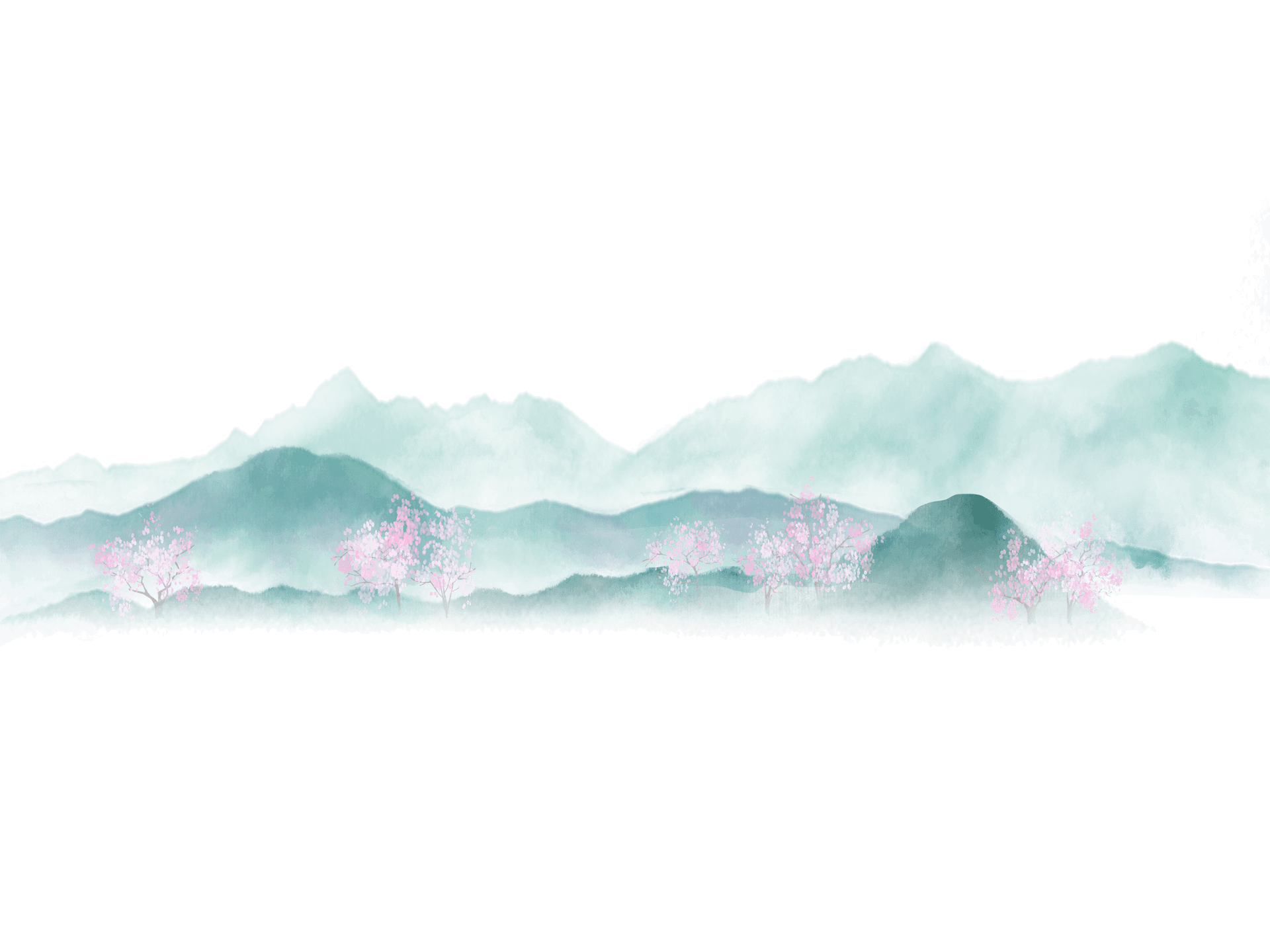 输入你的标题
在这里输入你需要的文本内容在这里输入你需要的文本内容在这里输入你需要的文本内容在这里输入你需要的文本内容
在这里输入你需要的文本内容在这里输入你需要的文本内容在这里输入你需要的文本内容在这里输入你需要的文本内容
输入你的标题
输入你的标题
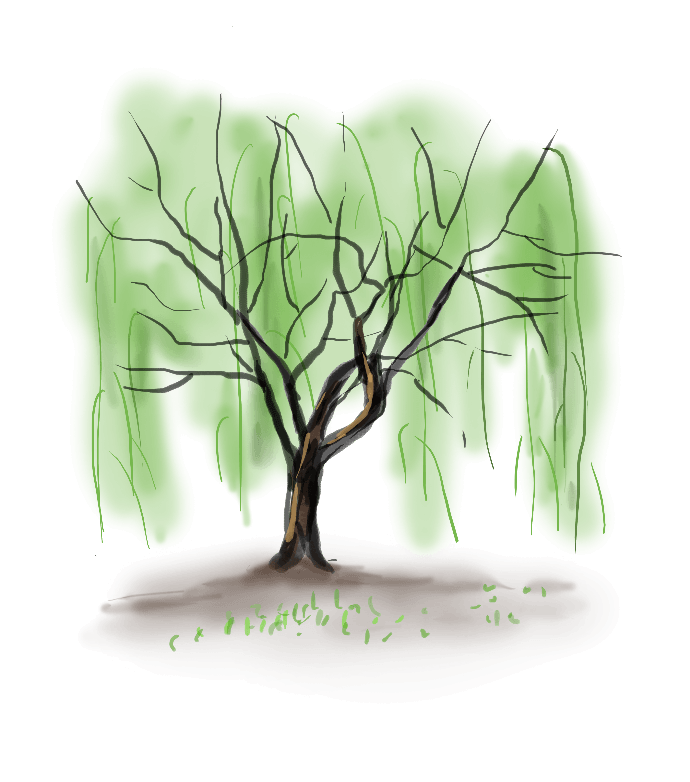 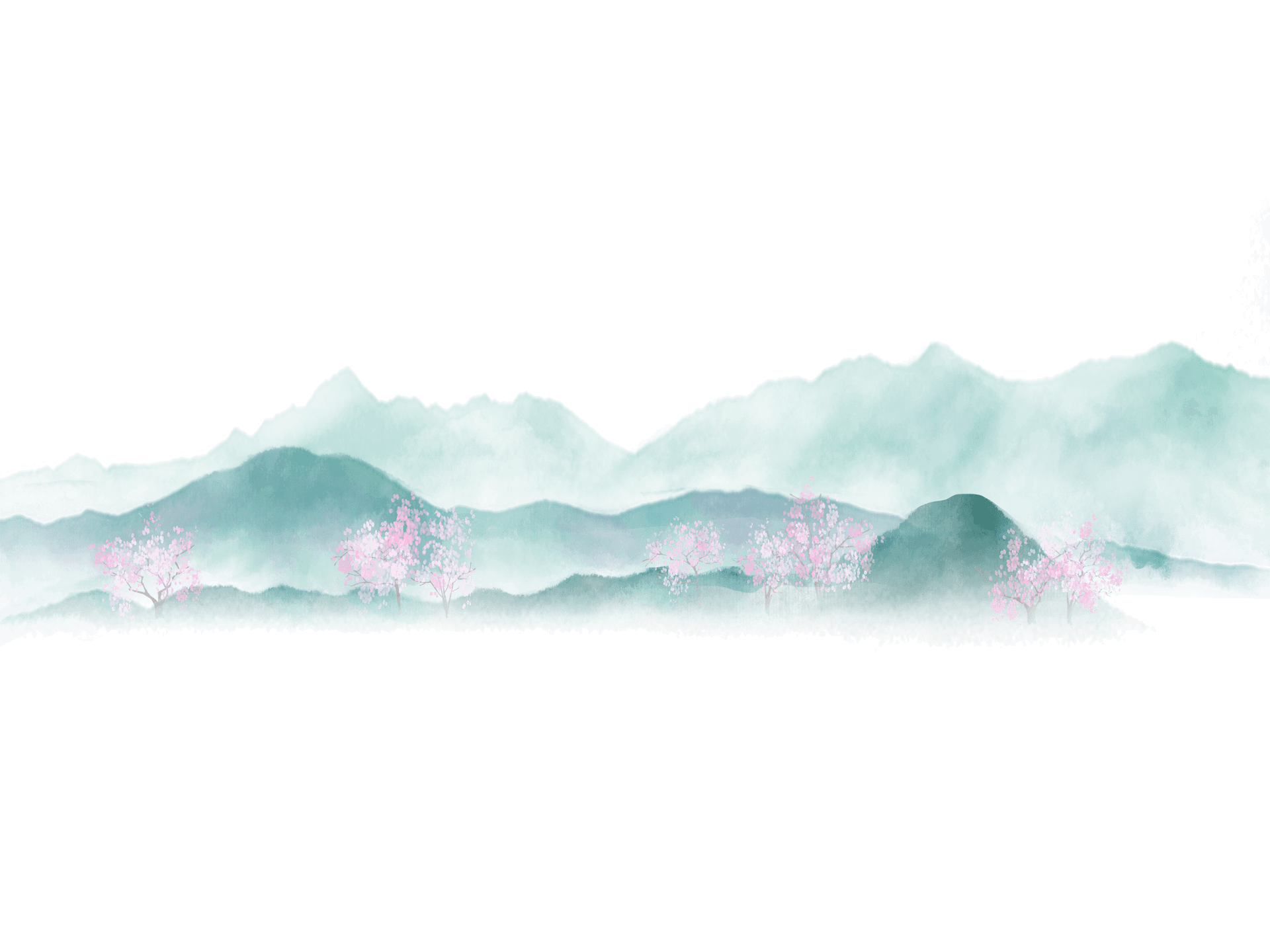 输入你的标题
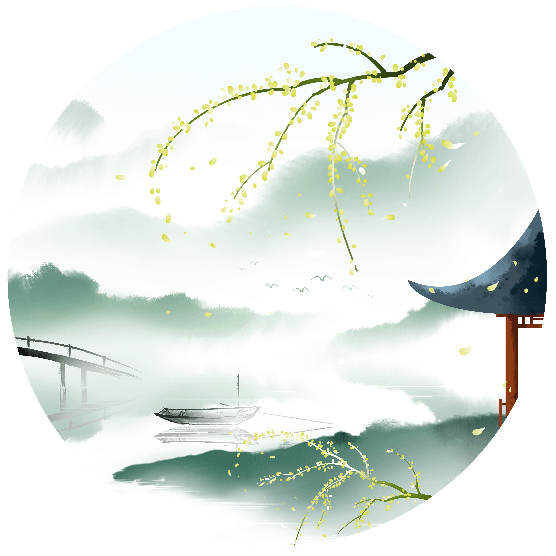 在这里输入你需要的文本内容在这里输入你需要的文本内容在这里输入你需要的文本内容在这里输入你需要的文本内容
在这里输入你需要的文本内容在这里输入你需要的文本内容在这里输入你需要的文本内容在这里输入你需要的文本内容
在这里输入你需要的文本内容在这里输入你需要的文本内容在这里输入你需要的文本内容在这里输入你需要的文本内容
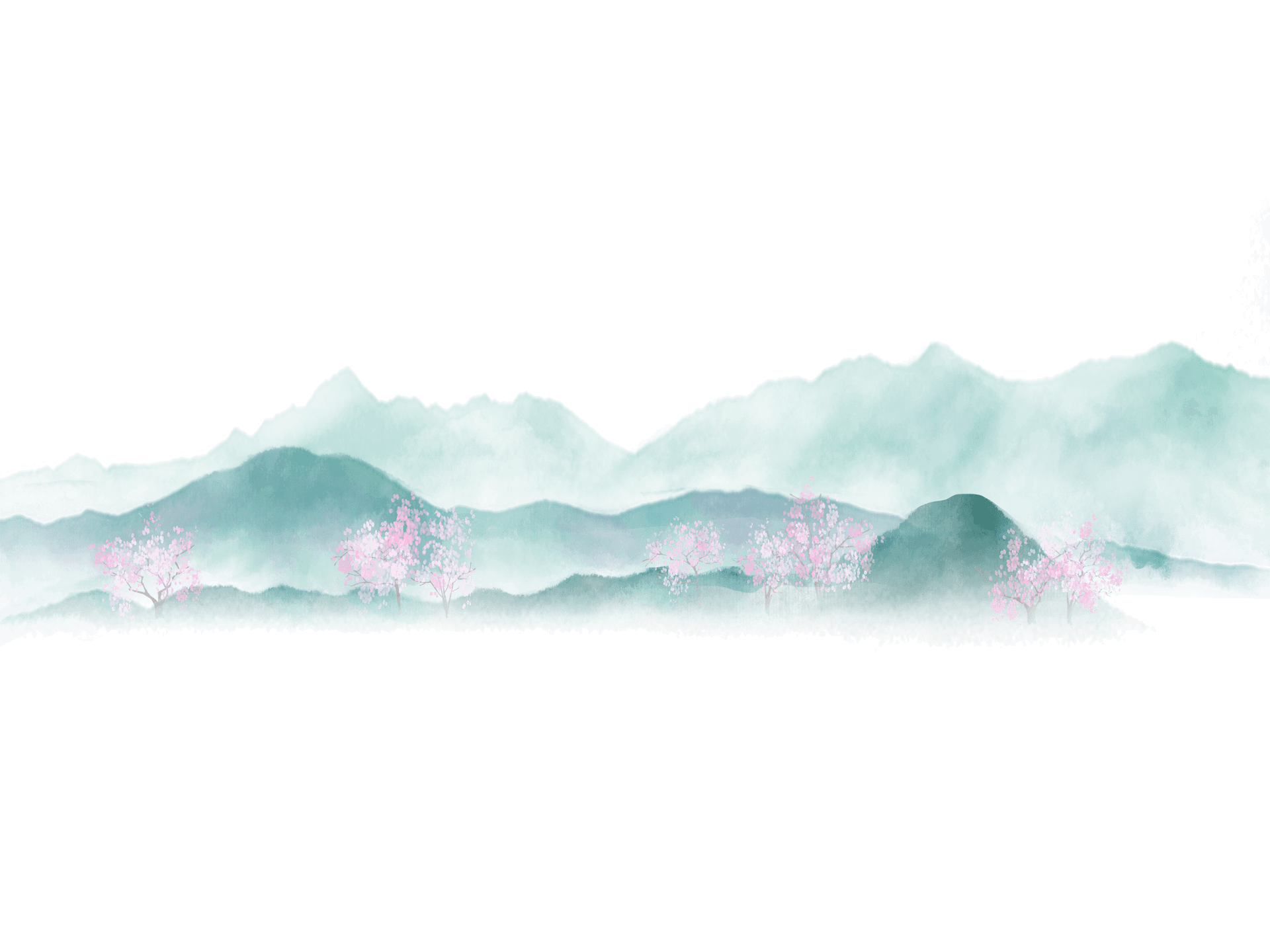 输入你的标题
输入标题
输入标题
输入标题
输入标题
输入
标题
输入
标题
输入
标题
输入
标题
点击此处更换文本点击此处更换文本点击此处更换文本点击此处更换文本
点击此处更换文本点击此处更换文本点击此处更换文本点击此处更换文本
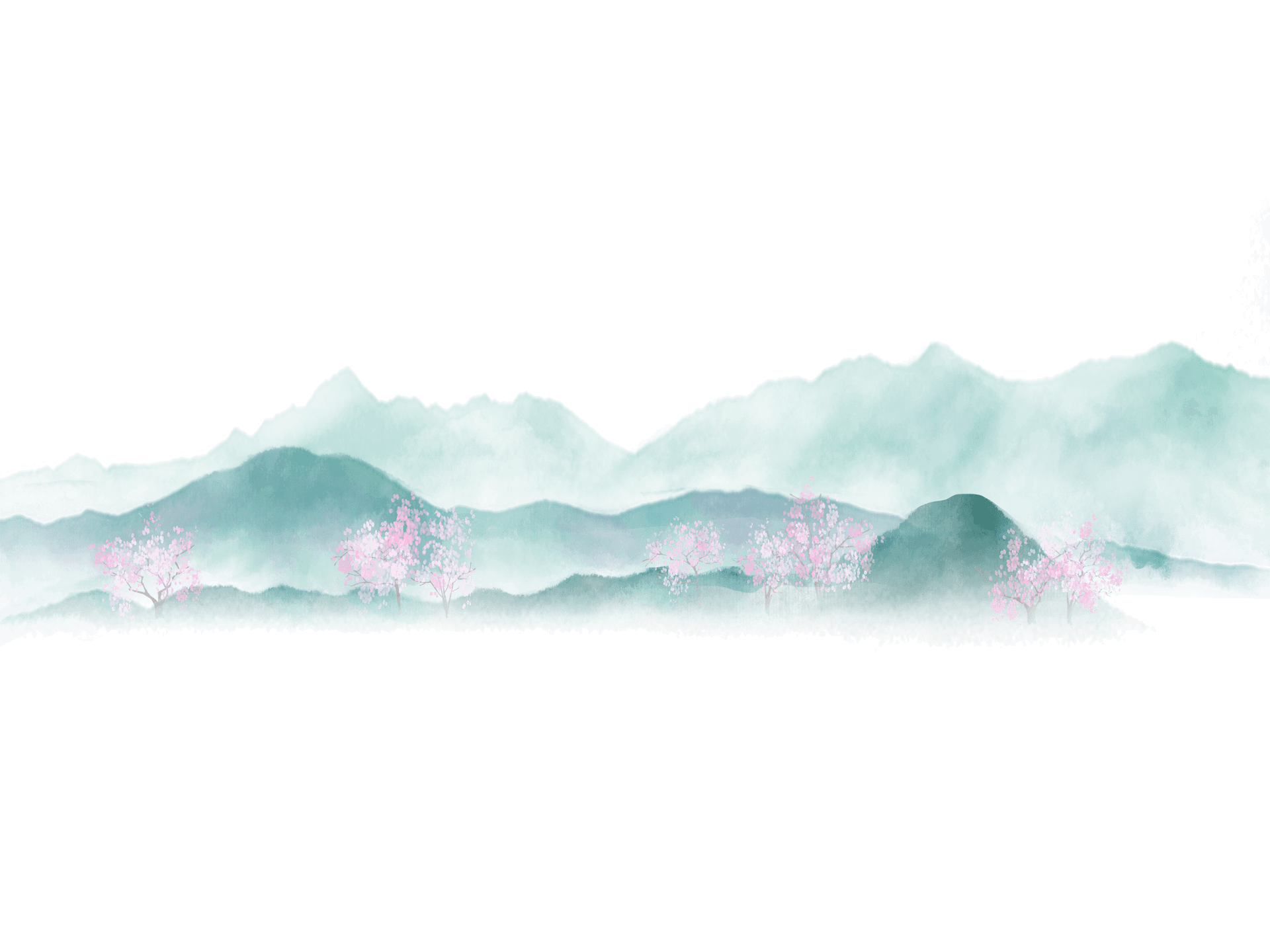 点击此处更换文本点击此处更换文本点击此处更换文本点击此处更换文本
点击此处更换文本点击此处更换文本点击此处更换文本点击此处更换文本
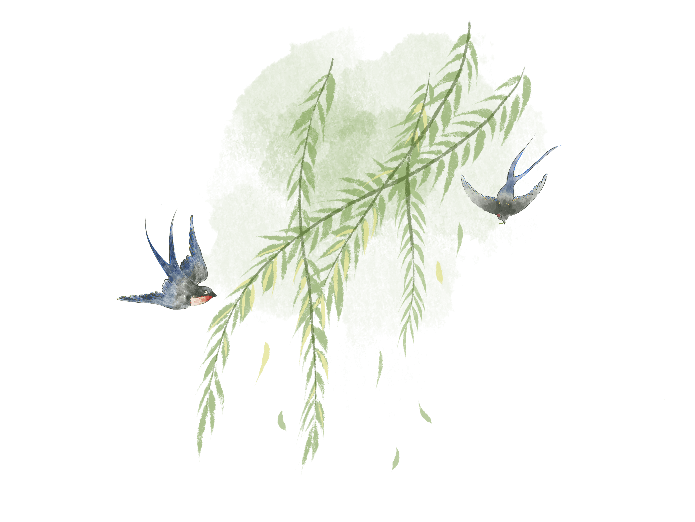 感谢
倾听
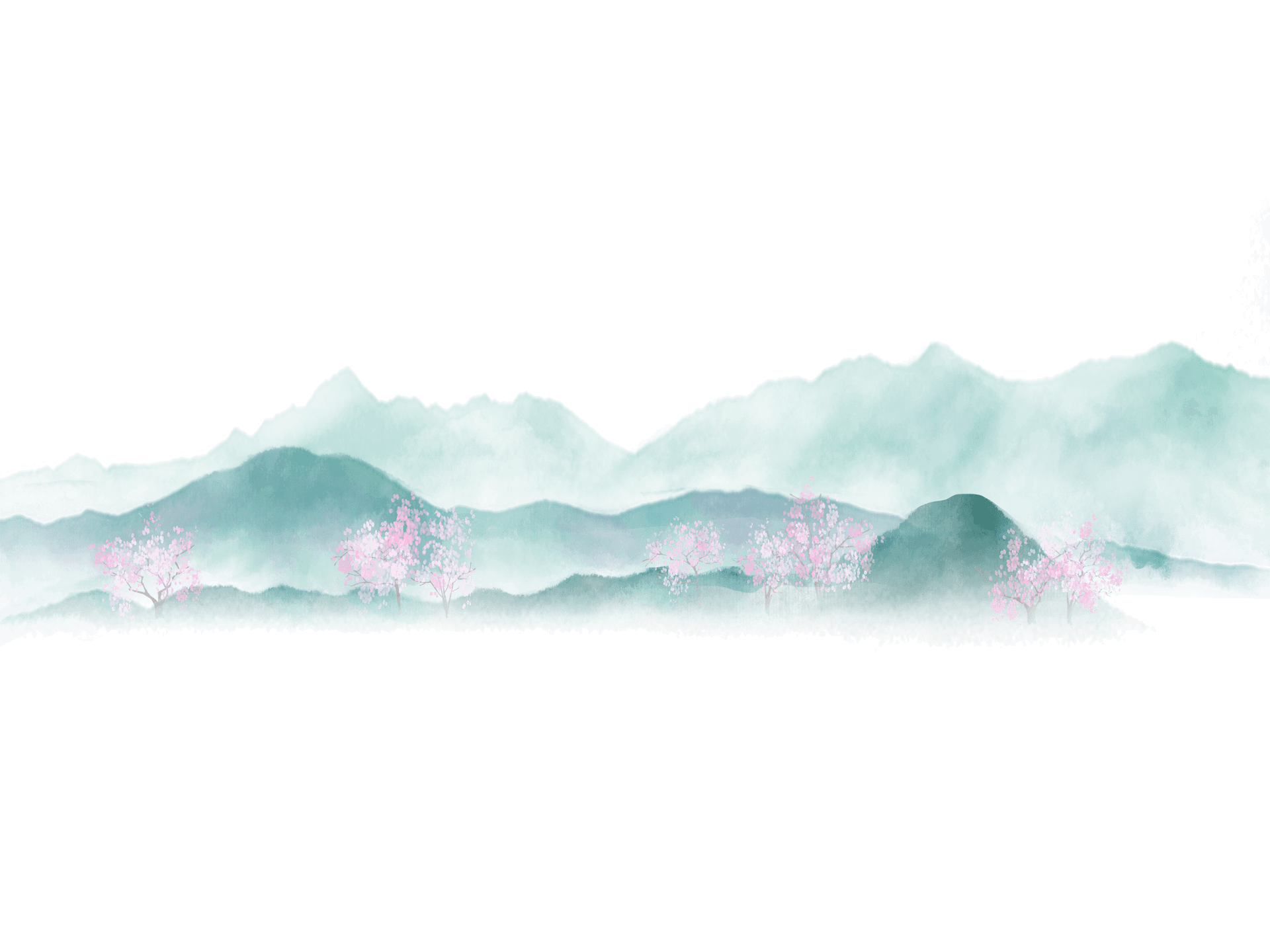 春天来了
大地上每个角落
都充满了春天的气息
更多精品PPT资源尽在—优品PPT！
www.ypppt.com
PPT模板下载：www.ypppt.com/moban/         节日PPT模板：www.ypppt.com/jieri/
PPT背景图片：www.ypppt.com/beijing/          PPT图表下载：www.ypppt.com/tubiao/
PPT素材下载： www.ypppt.com/sucai/            PPT教程下载：www.ypppt.com/jiaocheng/
字体下载：www.ypppt.com/ziti/                       绘本故事PPT：www.ypppt.com/gushi/
PPT课件：www.ypppt.com/kejian/
[Speaker Notes: 模板来自于 优品PPT https://www.ypppt.com/]